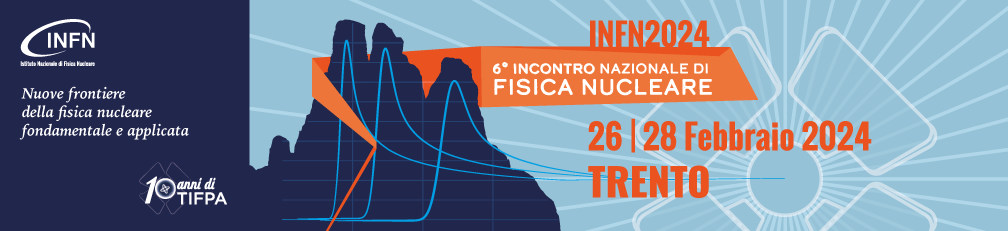 Application in Nuclear Physics


Radionuclides: state of the art, INFN research and perspectives in production and medical applications

Gaia Pupillo 
Istituto Nazionale di Fisica Nucleare, Laboratori Nazionali di Legnaro (INFN-LNL), Italy

	gaia.pupillo@lnl.infn.it
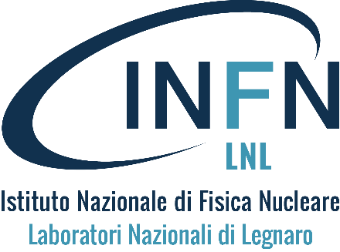 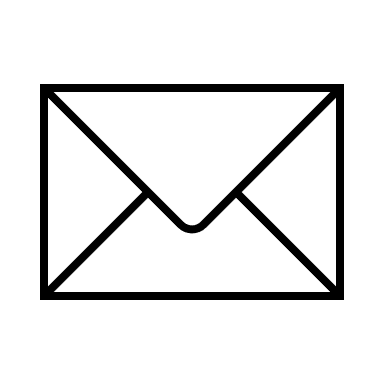 State of the art
In nuclear medicine, a wide variety of radioisotopes is needed to provide: diagnostic, therapeutic and (possibly) theragnostic capabilities.
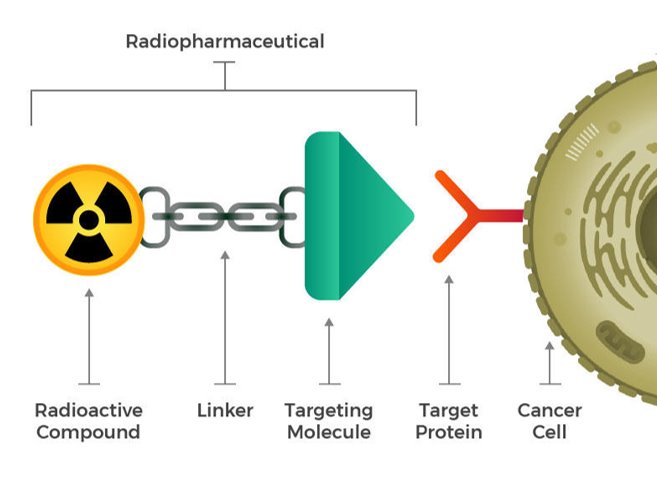 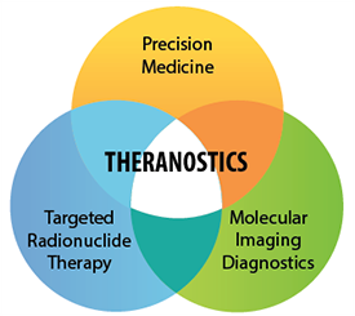 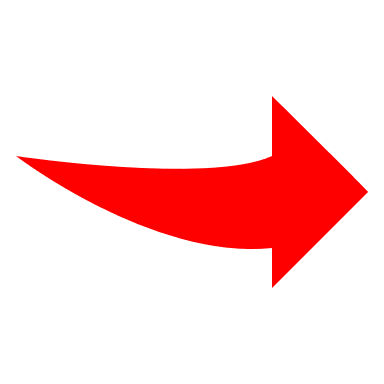 2
State of the art
In Europe, a recent consortium called «PRISMAP» gathered the community working on medical radionuclides and radiopharmaceuticals: https://www.prismap.eu/
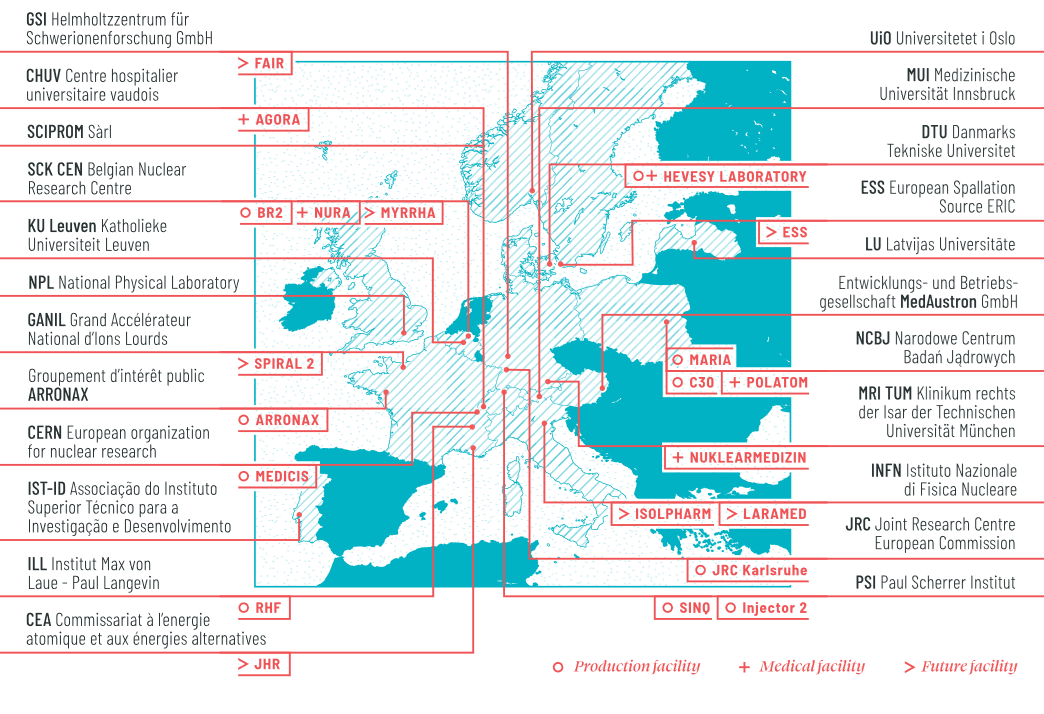 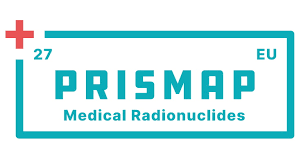 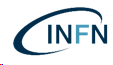 3
State of the art
The production of medical radionuclides relies on the network of hospital cyclotrons (Ep < 20 MeV), 
on the use of nuclear reactors and on research facility (charged particles accelerators)
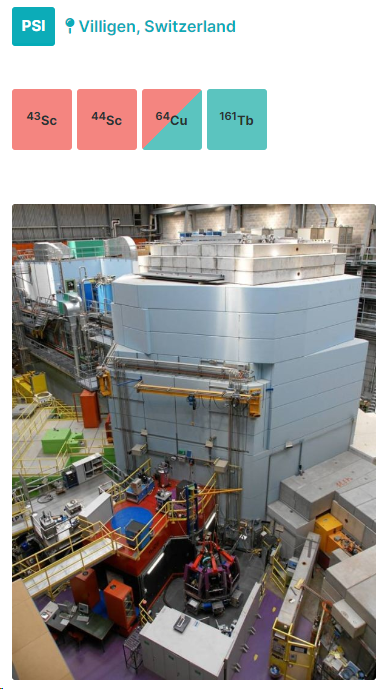 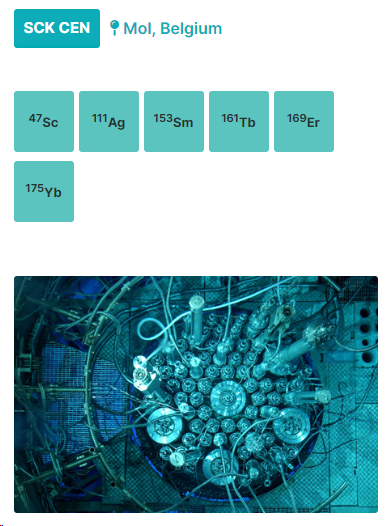 No. 46 Italian hospital cyclotrons
https://nucleus.iaea.org/sites/accelerators/Pages/Cyclotron.aspx
Mainly FDG but also others, depending on the specific facility
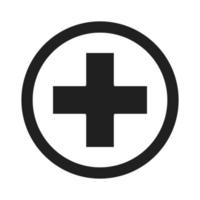 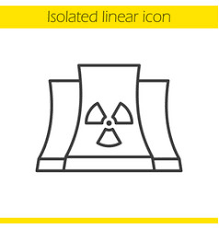 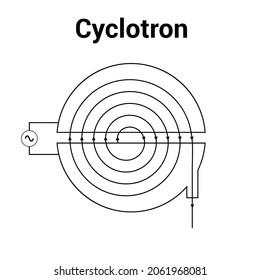 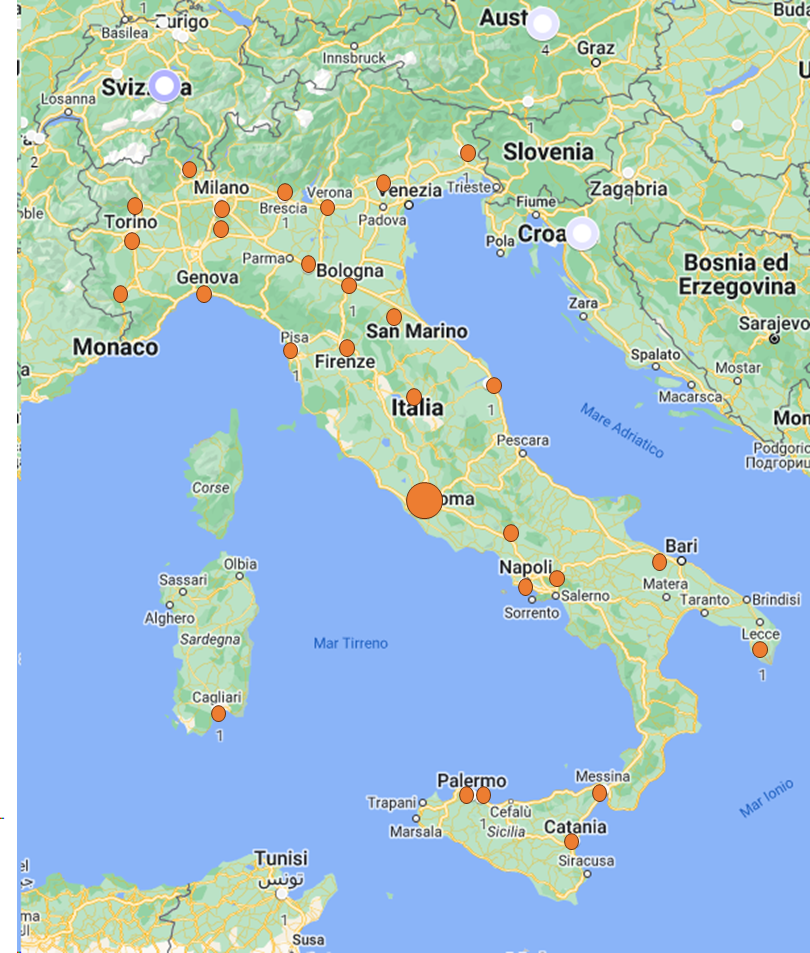 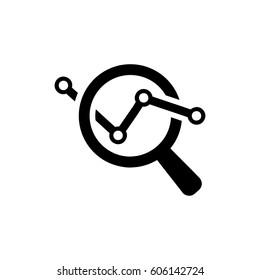 18F
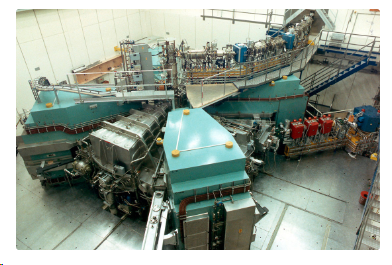 4
State of the art: Theranostic radionuclides
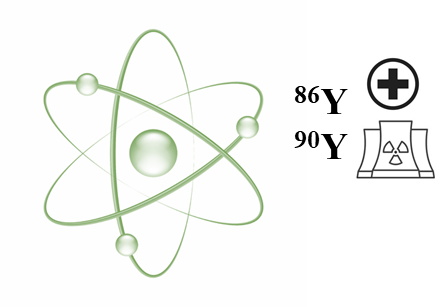 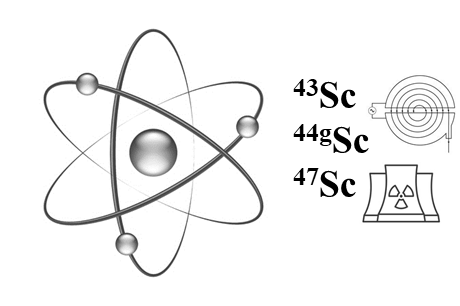 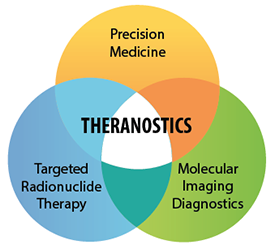 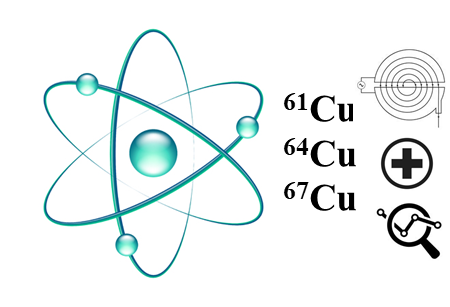 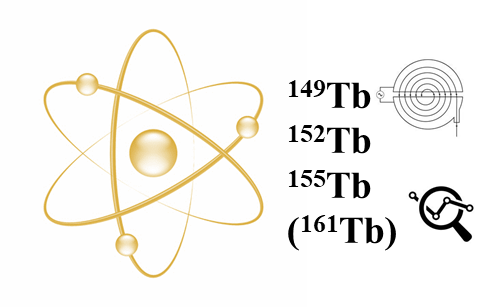 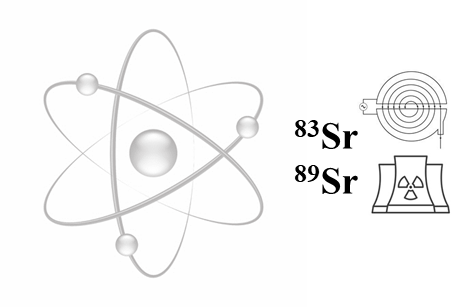 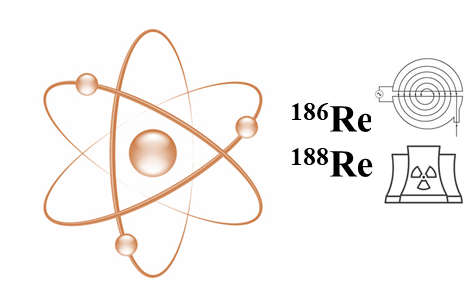 .. Some examples
5
State of the art: Theranostic radionuclides
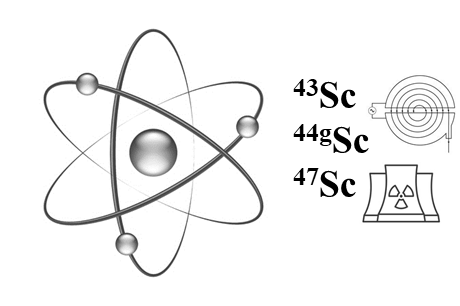 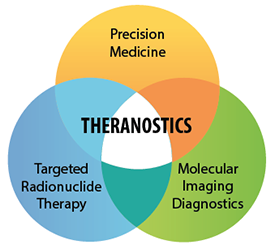 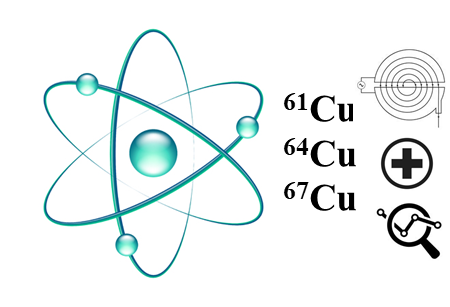 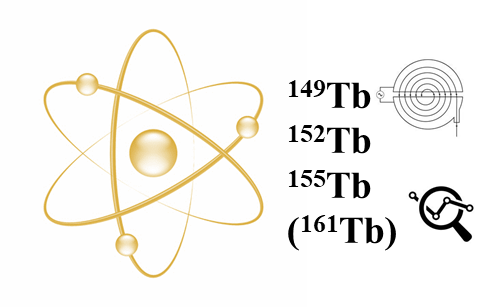 .. We are working on these radionuclides
6
State of the art: Theranostic radionuclides
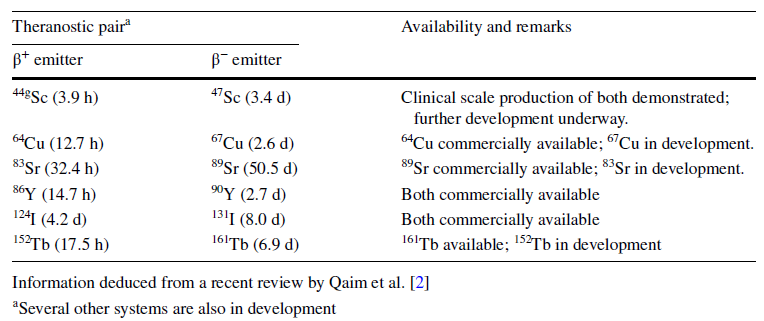 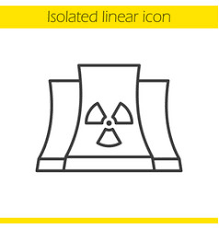 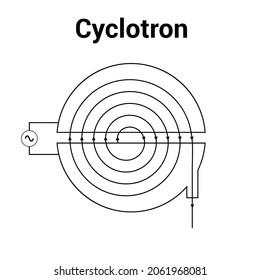 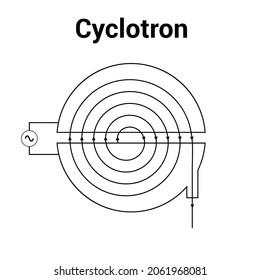 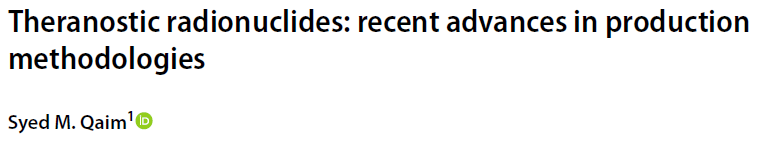 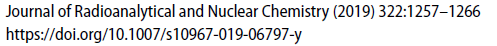 7
State of the art: Theranostic radionuclides
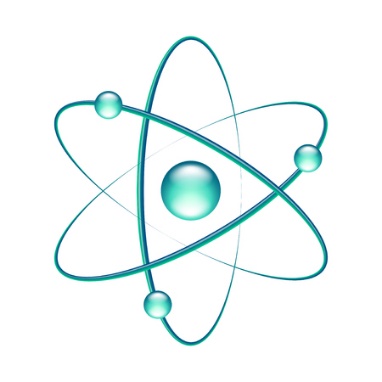 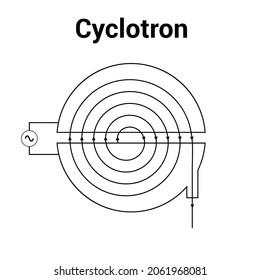 64Cu can be produced with particle accelerators 
both in research centers and in hospitals
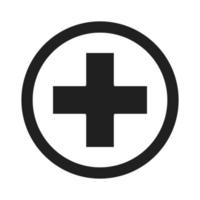 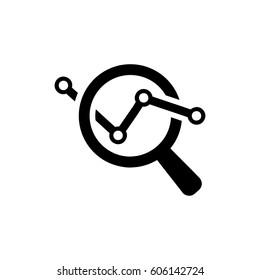 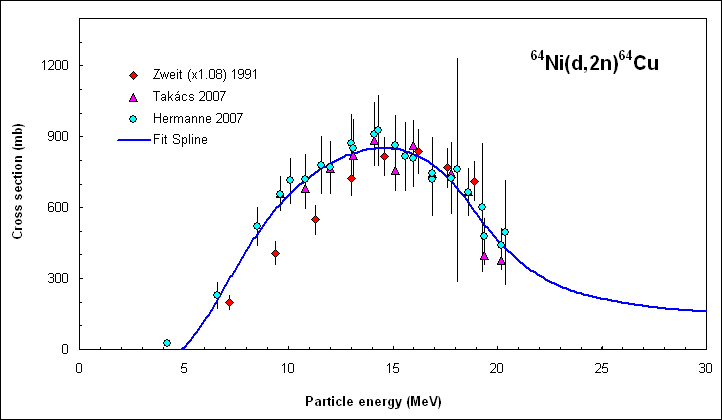 64Ni(d,2n)64Cu
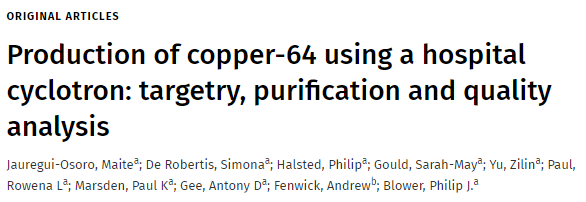 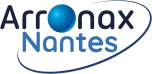 https://journals.lww.com/nuclearmedicinecomm/Fulltext/2021/09000/Production_of_copper_64_using_a_hospital.12.aspx
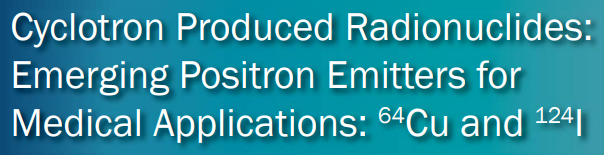 IAEA REPORT (2016)
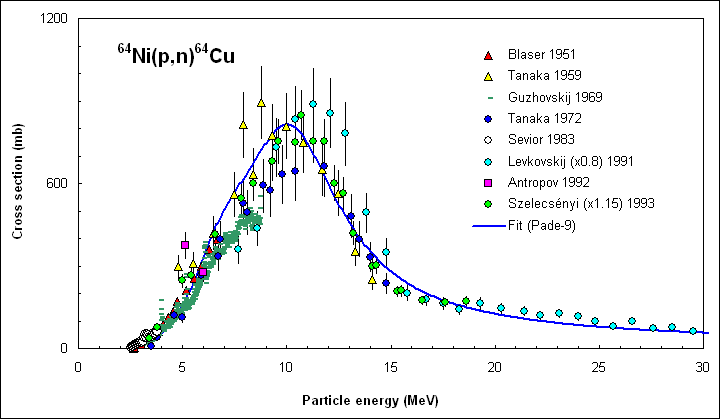 64Ni(p,n)64Cu
https://www-pub.iaea.org/MTCD/Publications/PDF/Pub1717Web-25315812.pdf
8
INFN Research
The study of medical radionuclides production started decades ago, mainly at the Milan-division
Since 2012, the LARAMED project was funded by MUR at the INFN-LNL as part of the SPES facility
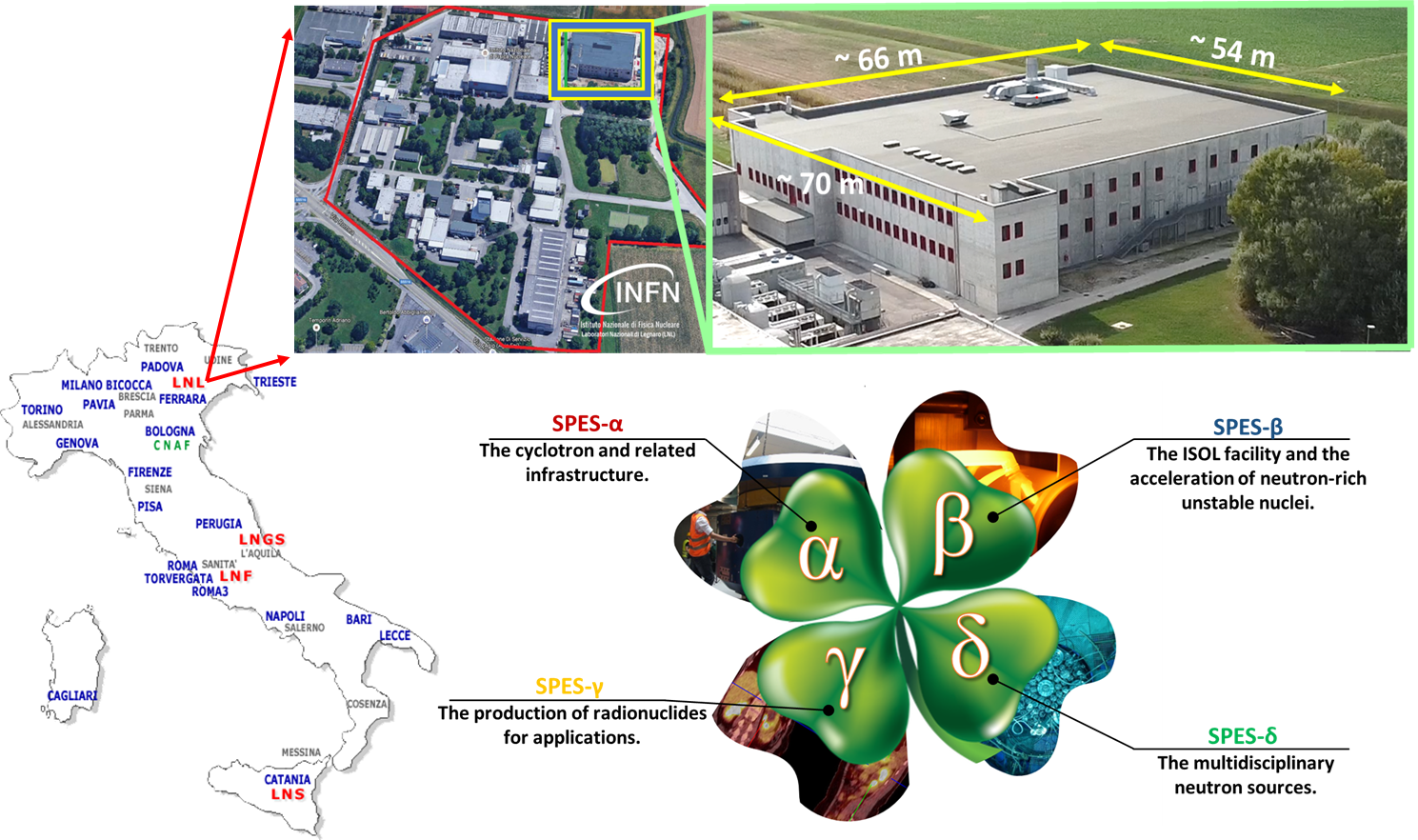 9
The SPES Project at INFN-LNL
Features:
A  new building at Legnaro National Laboratories
A commercial cyclotron (BEST P70: 35-70 MeV, 750 mA)
An innovative ISOL facility, in-house developed (15 yrs of R&D)
Innovative research projects for radioisotopes production
Industrial capabilities
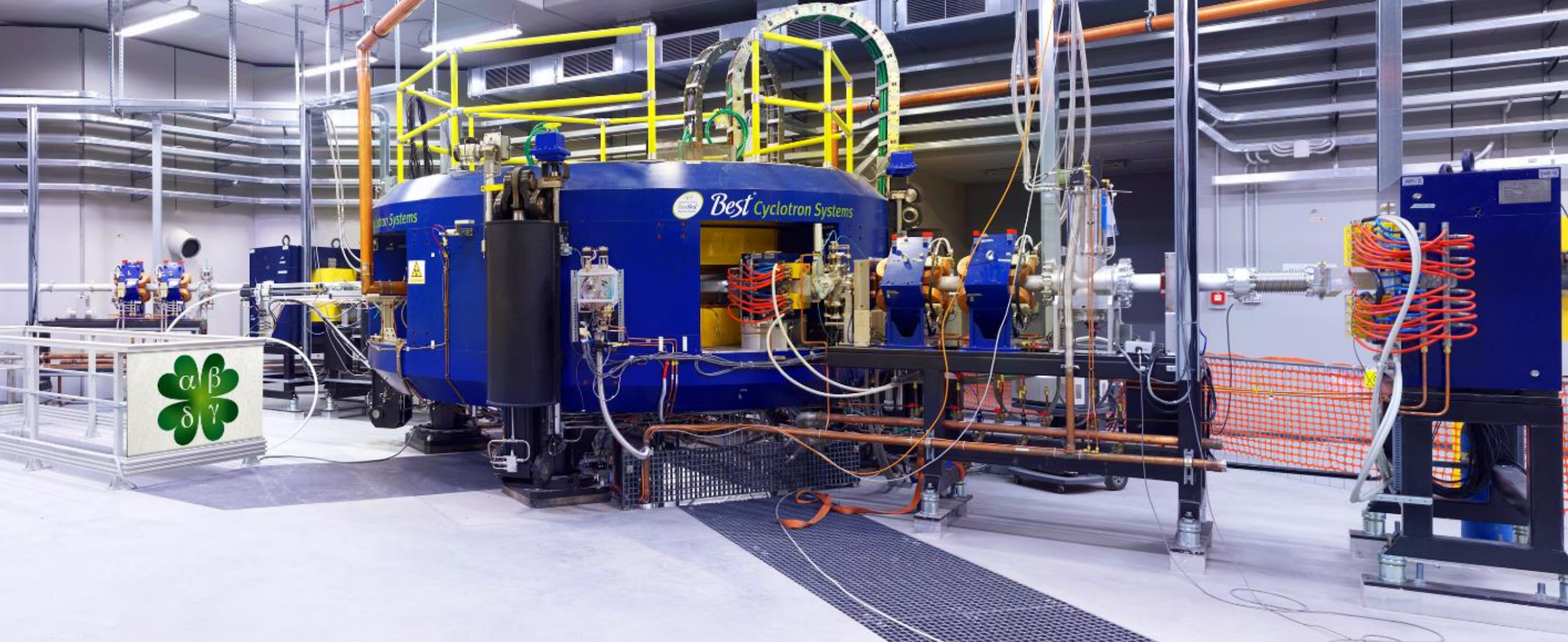 10
SPES-β: The ISOL facility
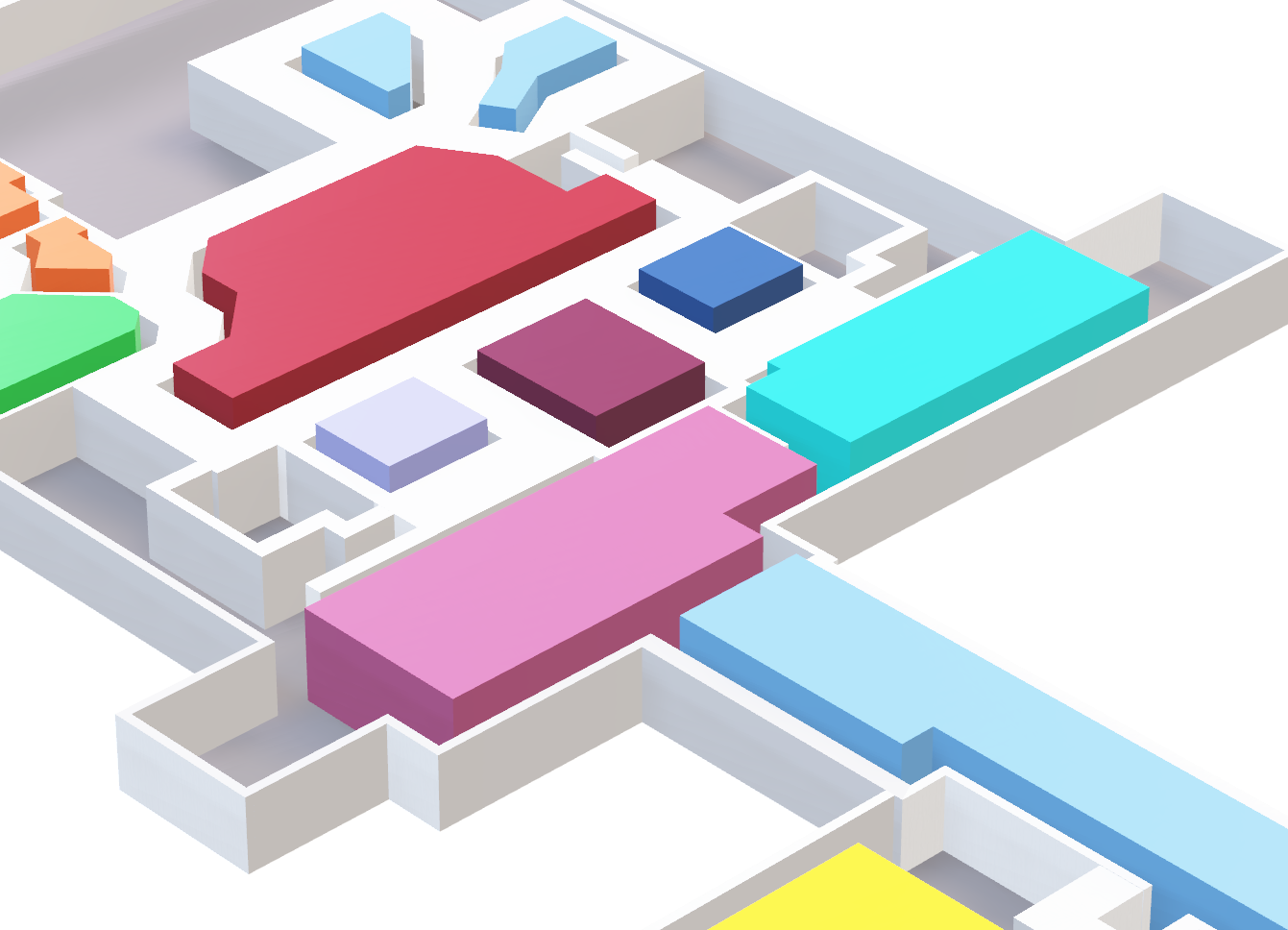 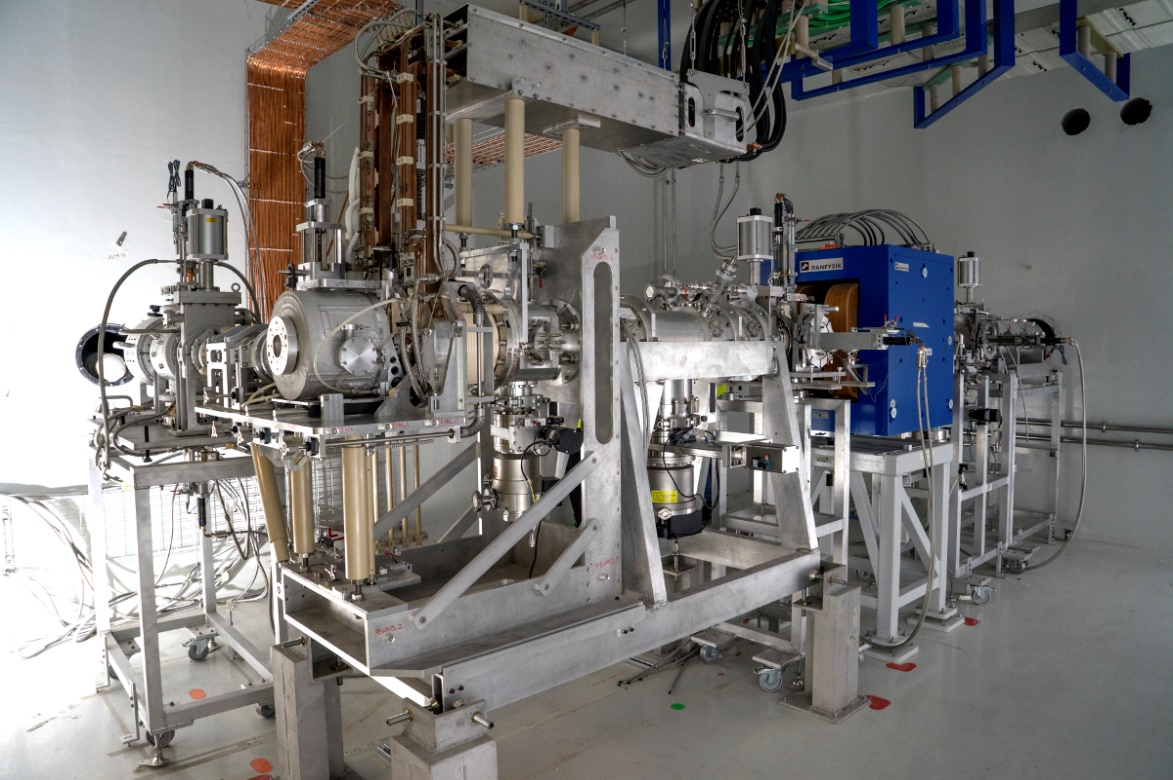 Low energy beams
Exotic Ion Beam
Proton beam
Cyclotron primary beam
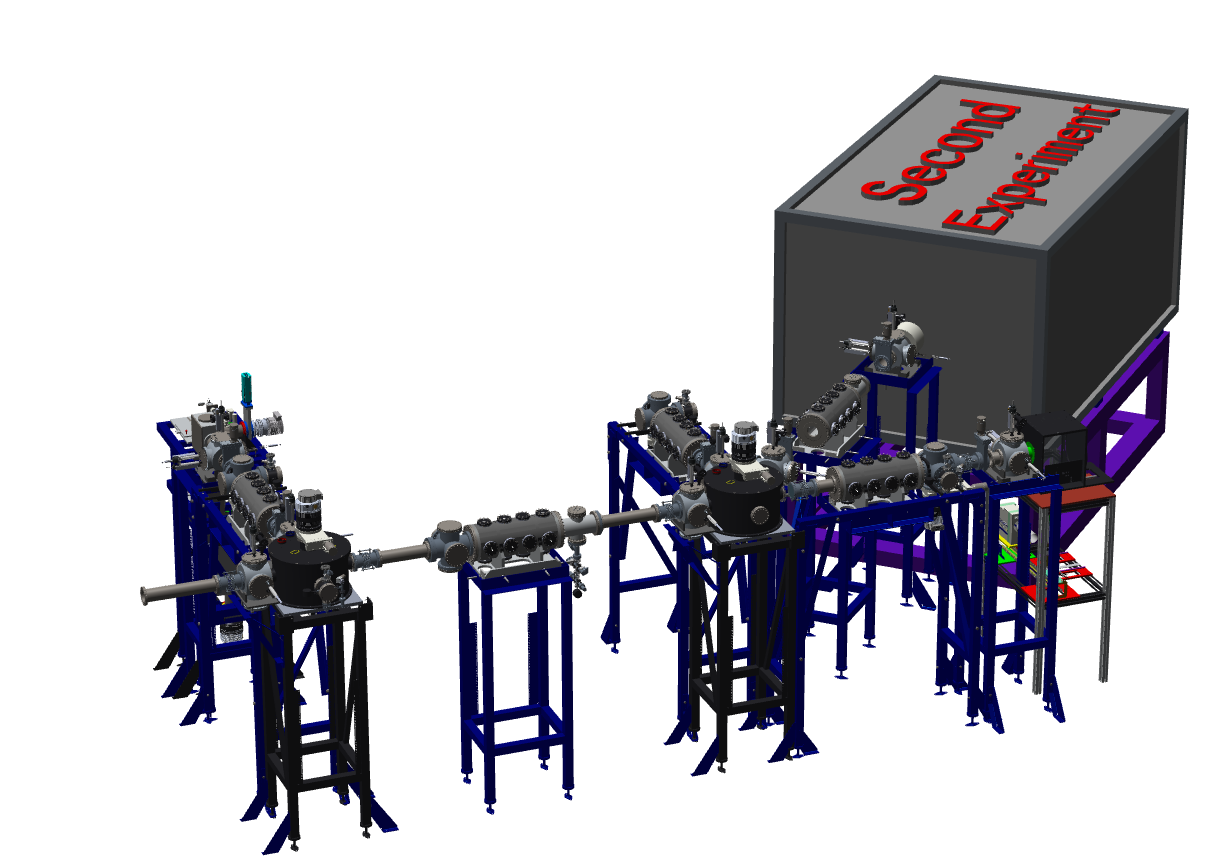 ISOL 
FRONT- END
HRMS – transfer line to post-acceleration
11
The “Radioisotopes for Medicine and Applied Physics” service
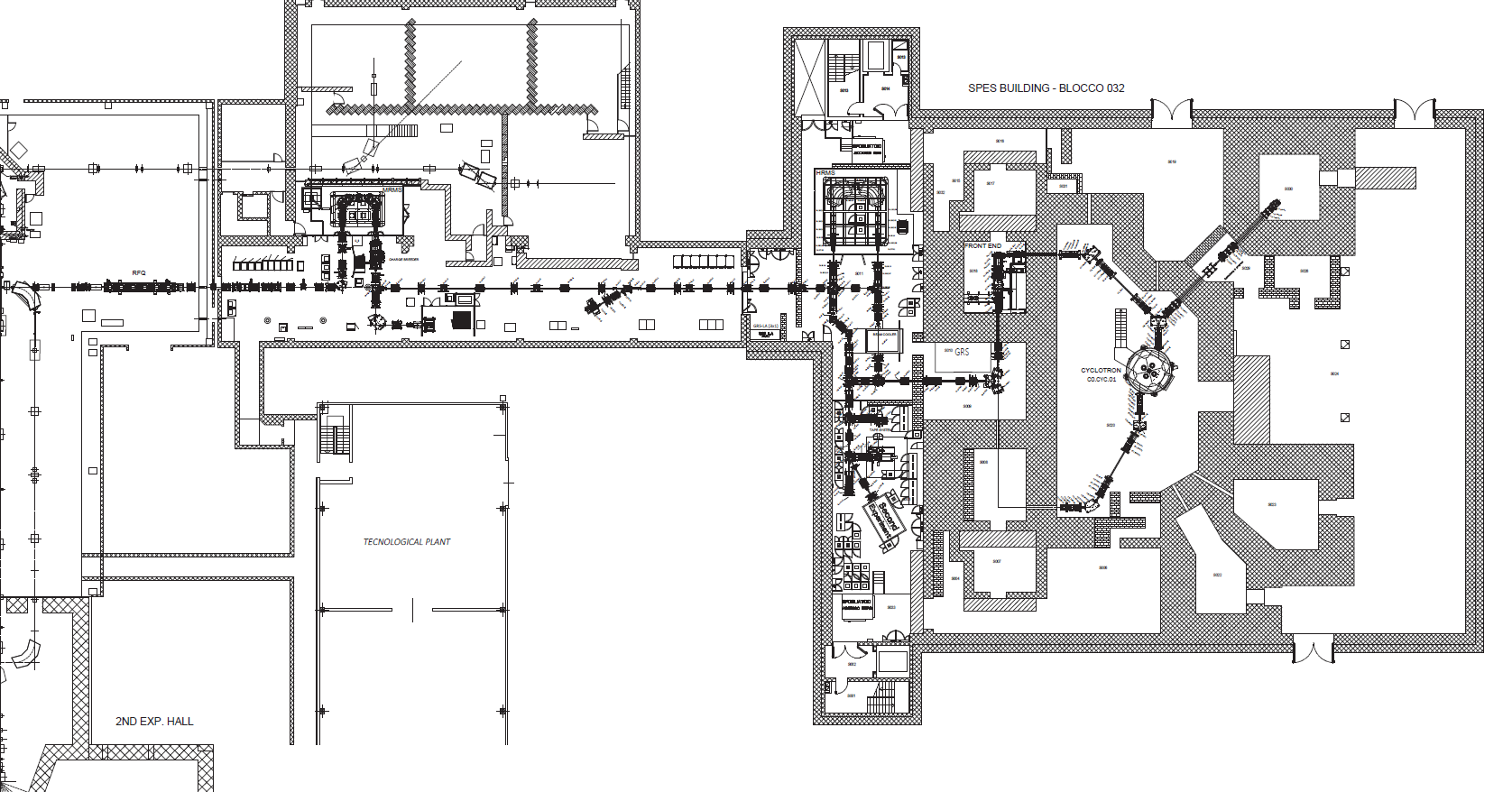 ISOL-2 temporarily dedicated to nuclear cross section measurements
RILAB
DIRECT technology
LAboratory of Radiouclides for MEDicine
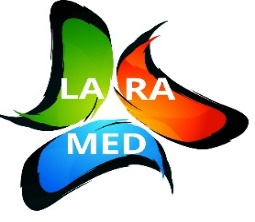 ISOL technology
Possible collaboration with industry for production
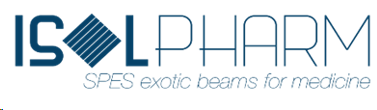 RIFAC
12
The ISOLPHARM method
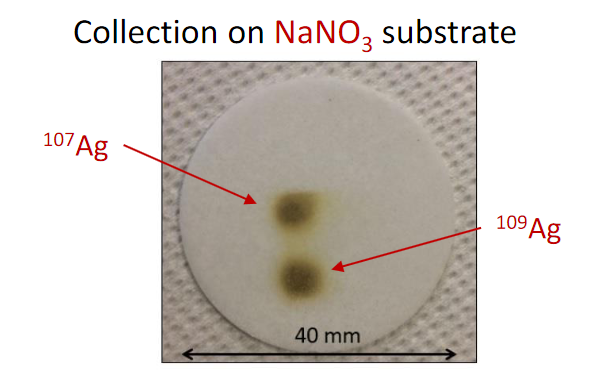 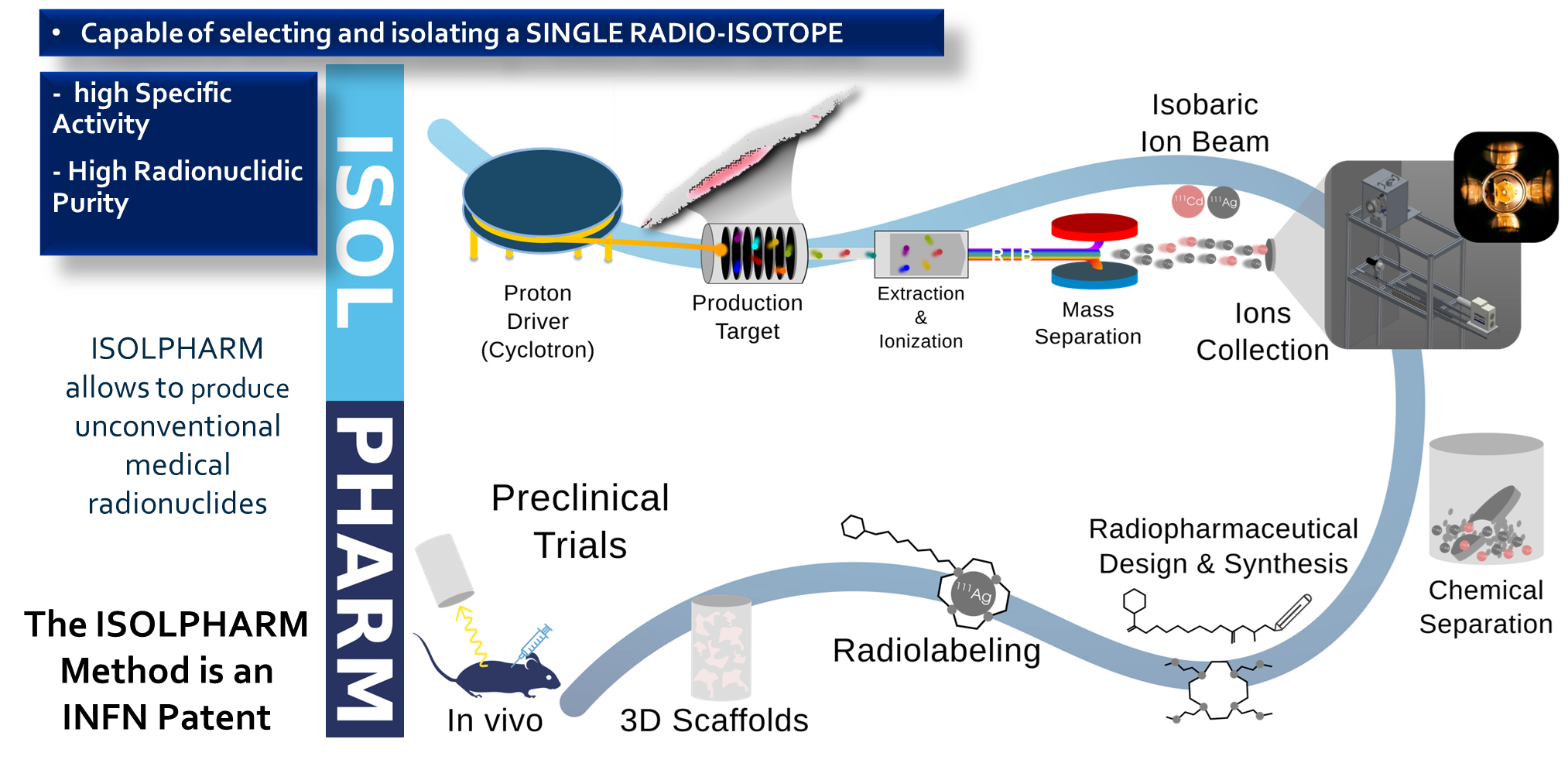 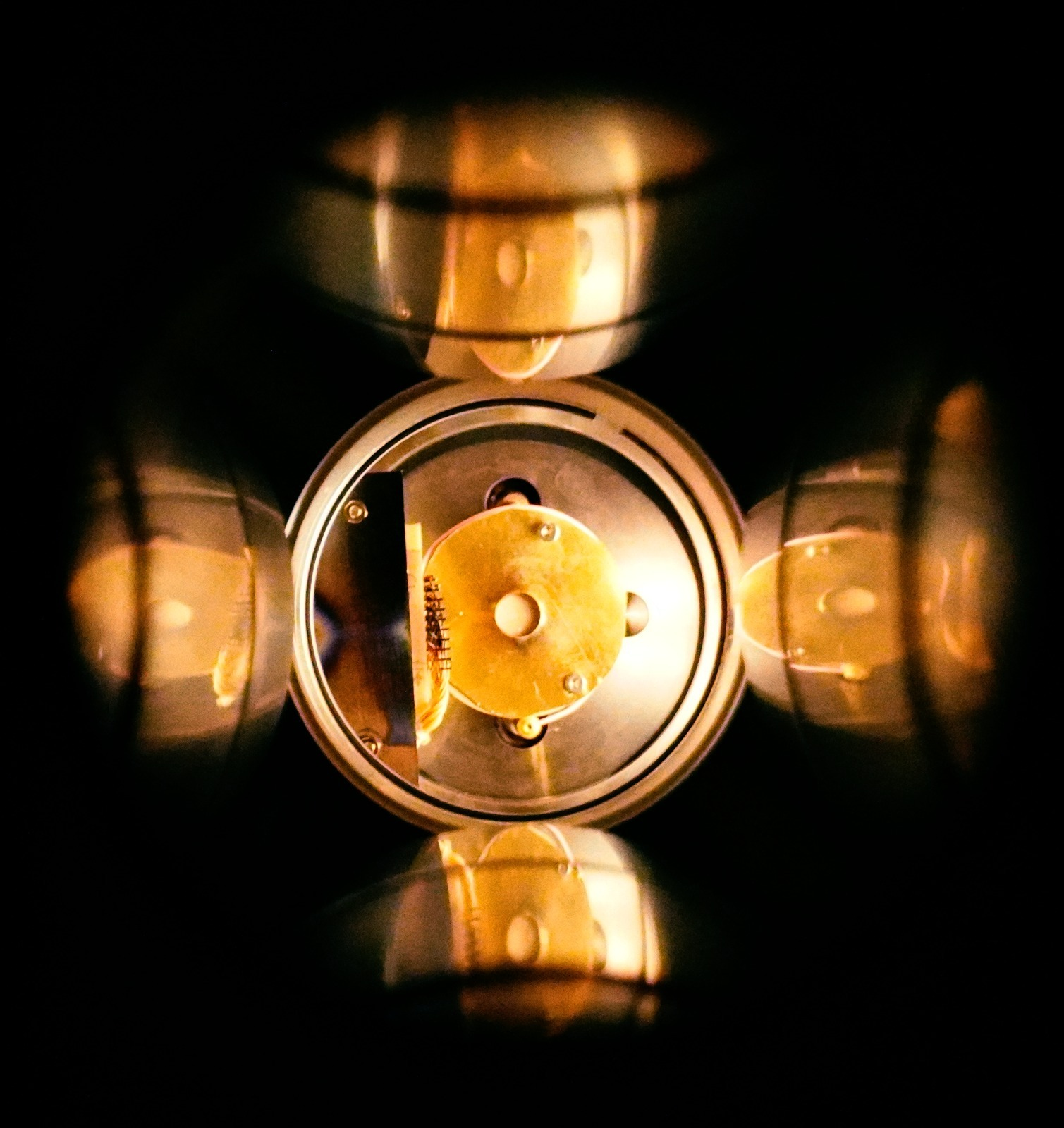 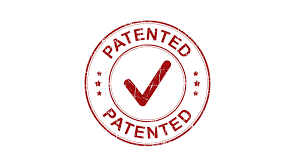 https://isolpharm.pd.infn.it/web/
13
ISOLPHARM: R&D on Targets
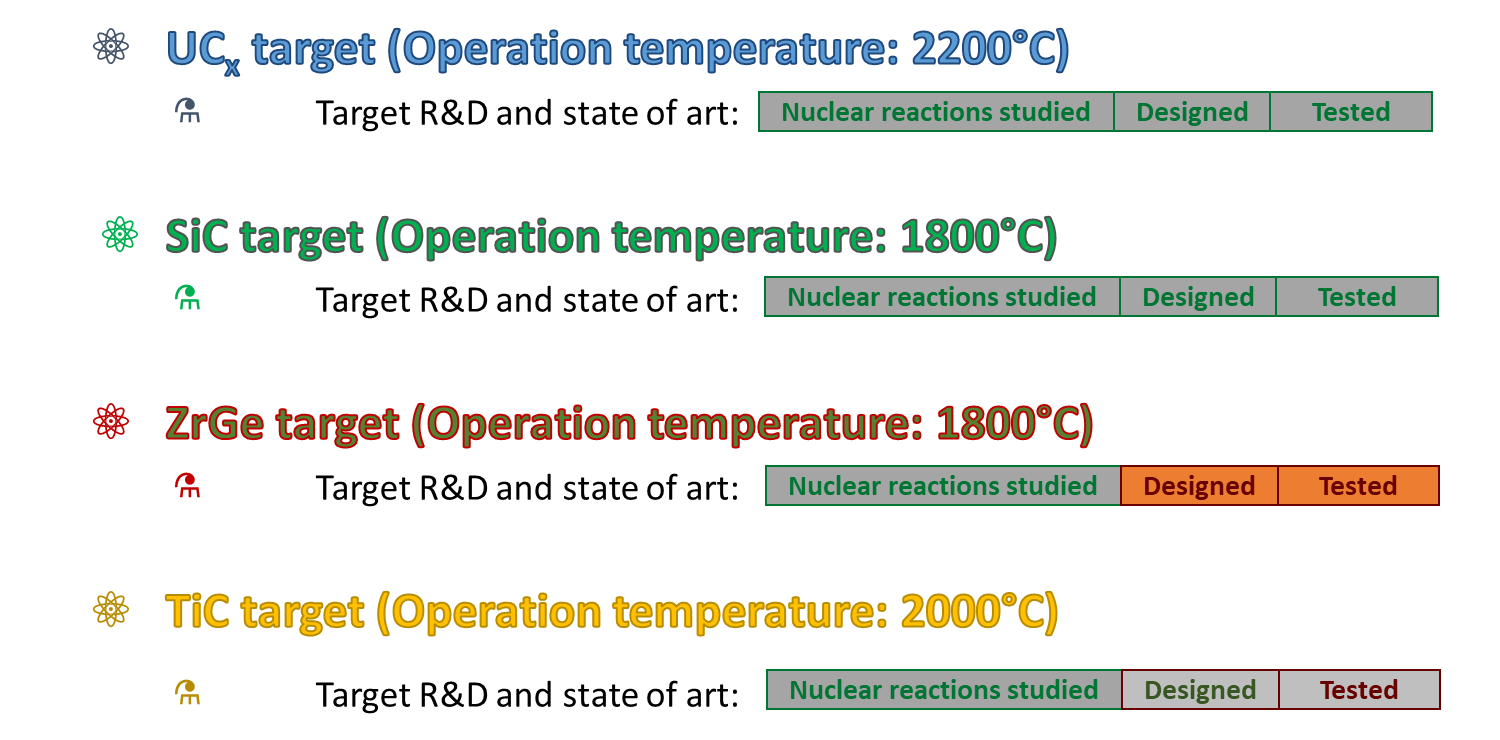 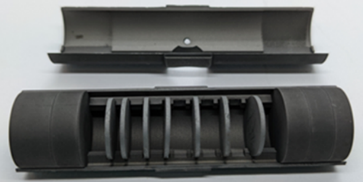 Primary targets
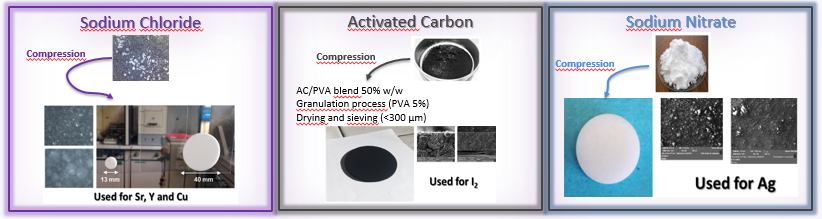 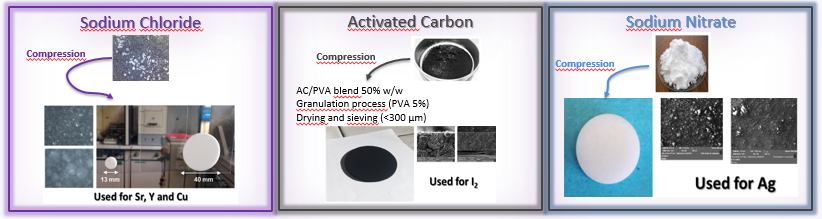 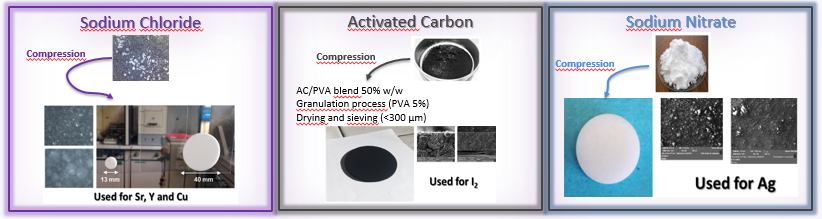 Secondary targets
14
ISOLPHARM: The case of 111Ag
Ongoing ISOLPHARM activities: 111Ag production and radiopharmaceuticals studies
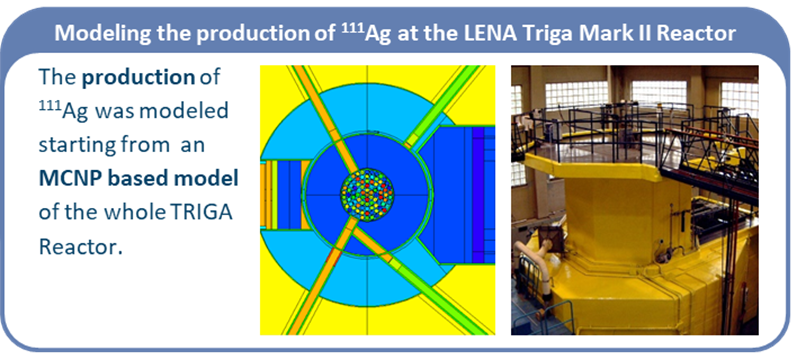 Production of a 111Ag-based radiopharmaceutical
Choice of a target and targeting agent
Development of chelators
In-vivo and in-vitro testing (with 68Ga, 64Cu and 111Ag)
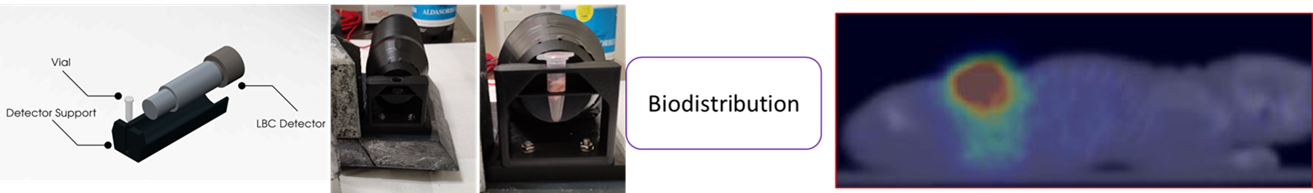 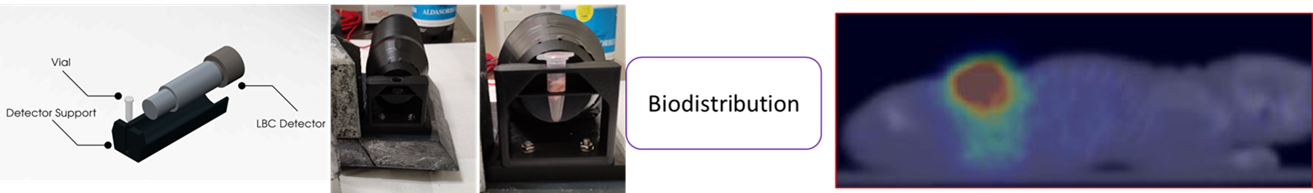 Imaging tests @ CAPIR, Catania
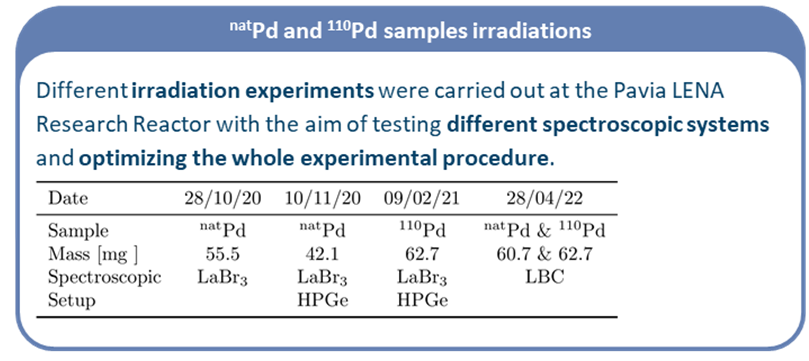 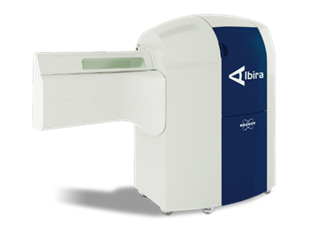 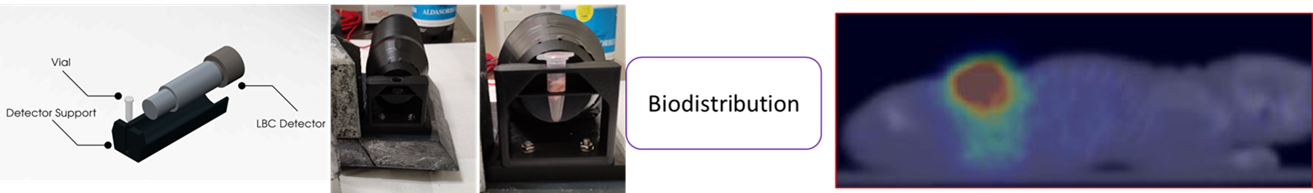 15
LARAMED project: The direct activation method
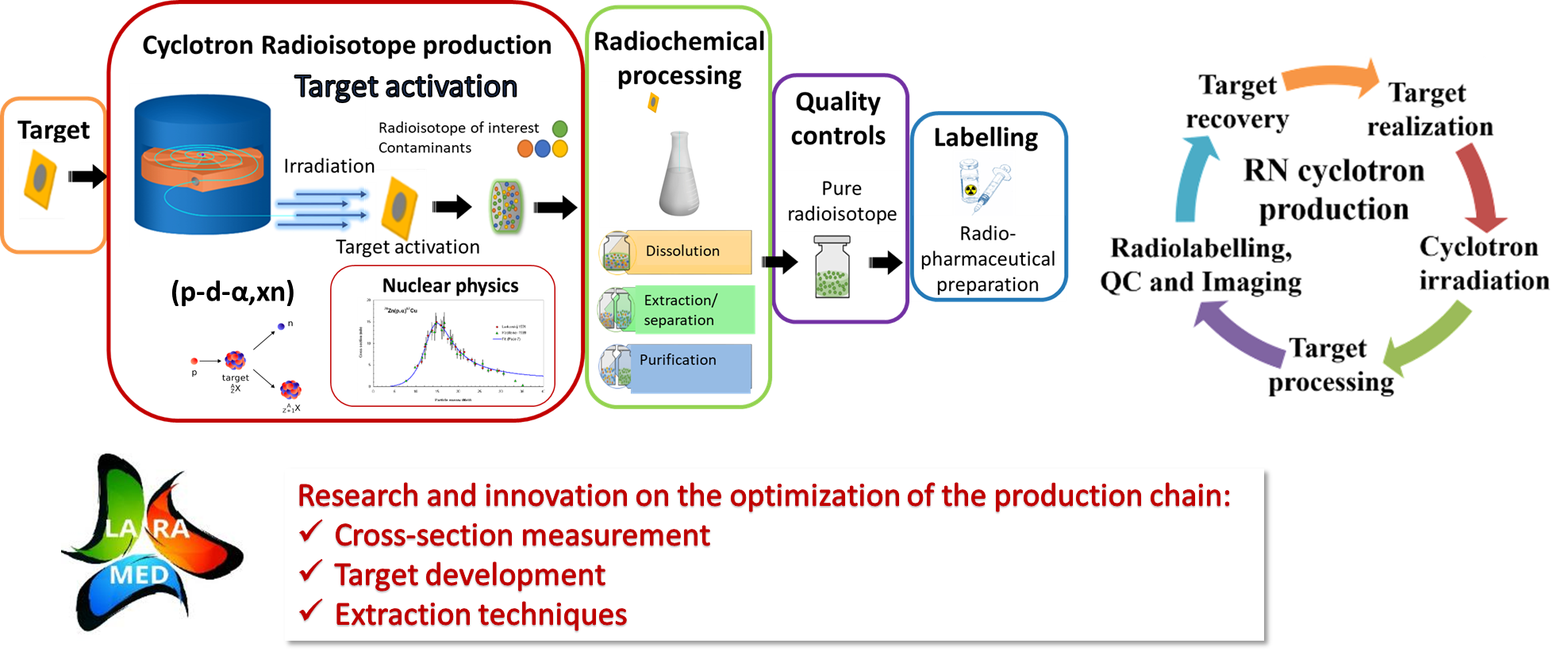 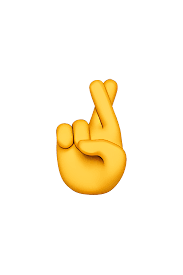 2 (maybe soon 3        ) International INFN patents on production methods and targets
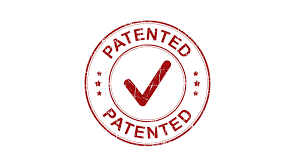 16
The LARAMED facility
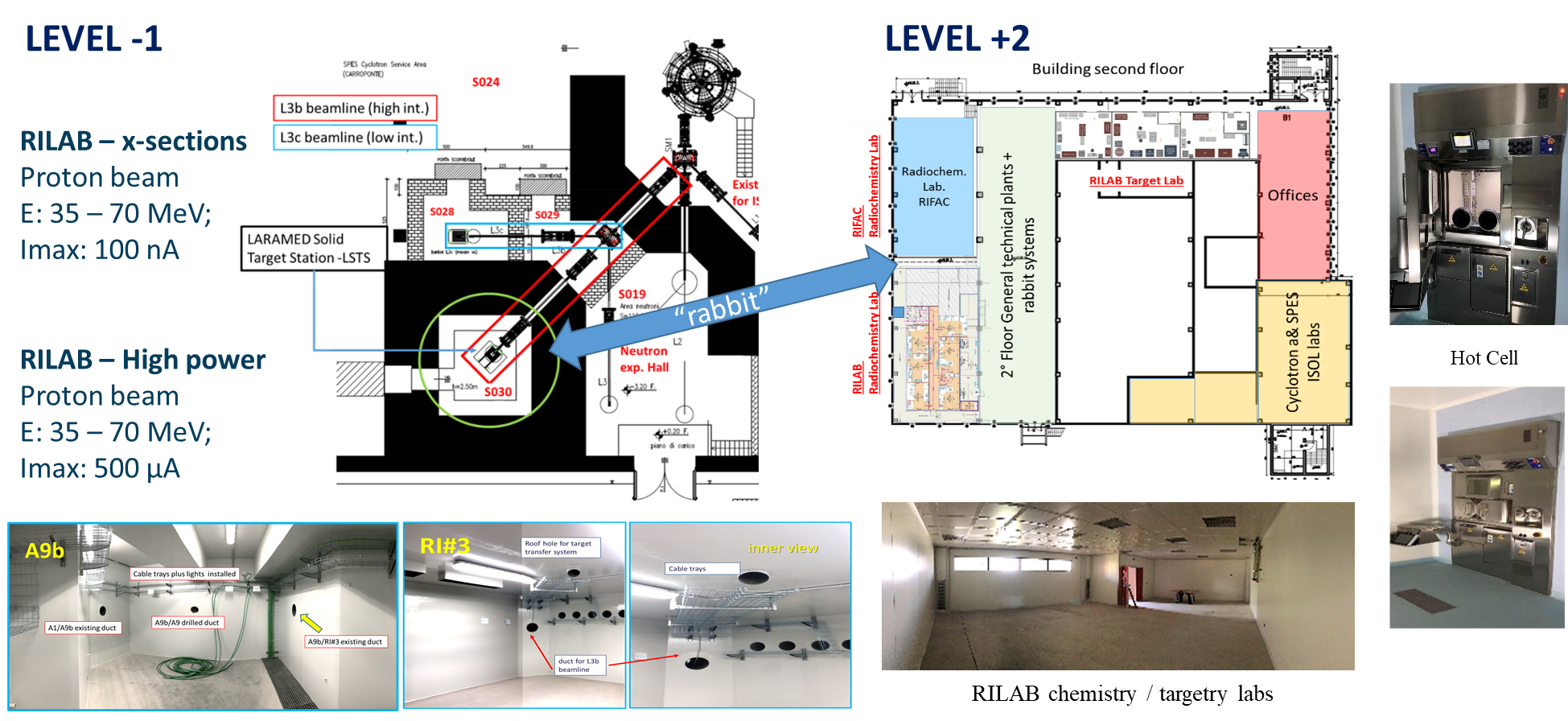 17
Cross section measurements in ISOL-2
Experimental area to recover the irradiated samples
Experimental area for 
γ-spectrometry (2 HPGe detectors)
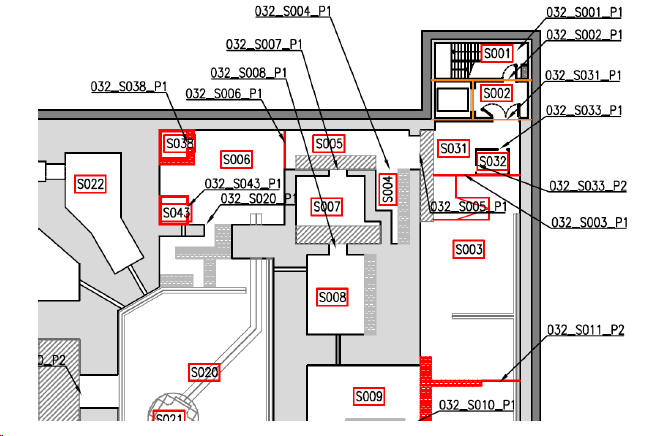 Target Station (TS)
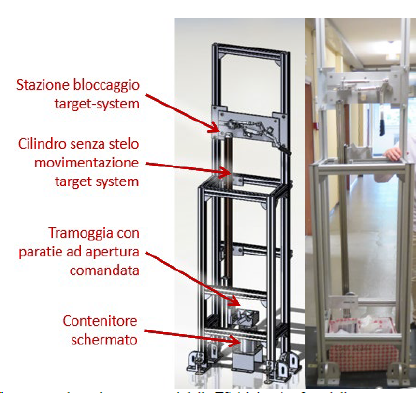 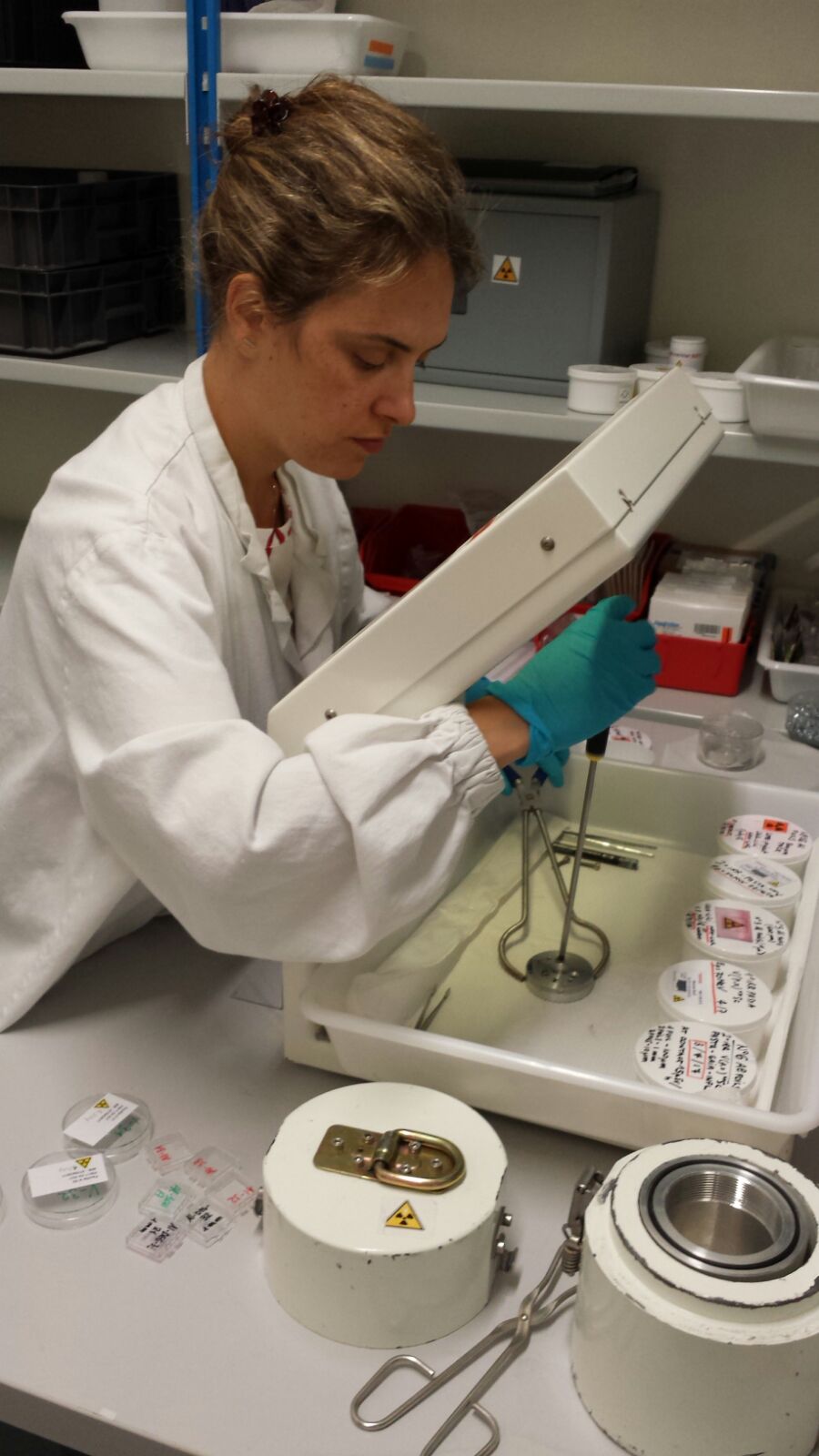 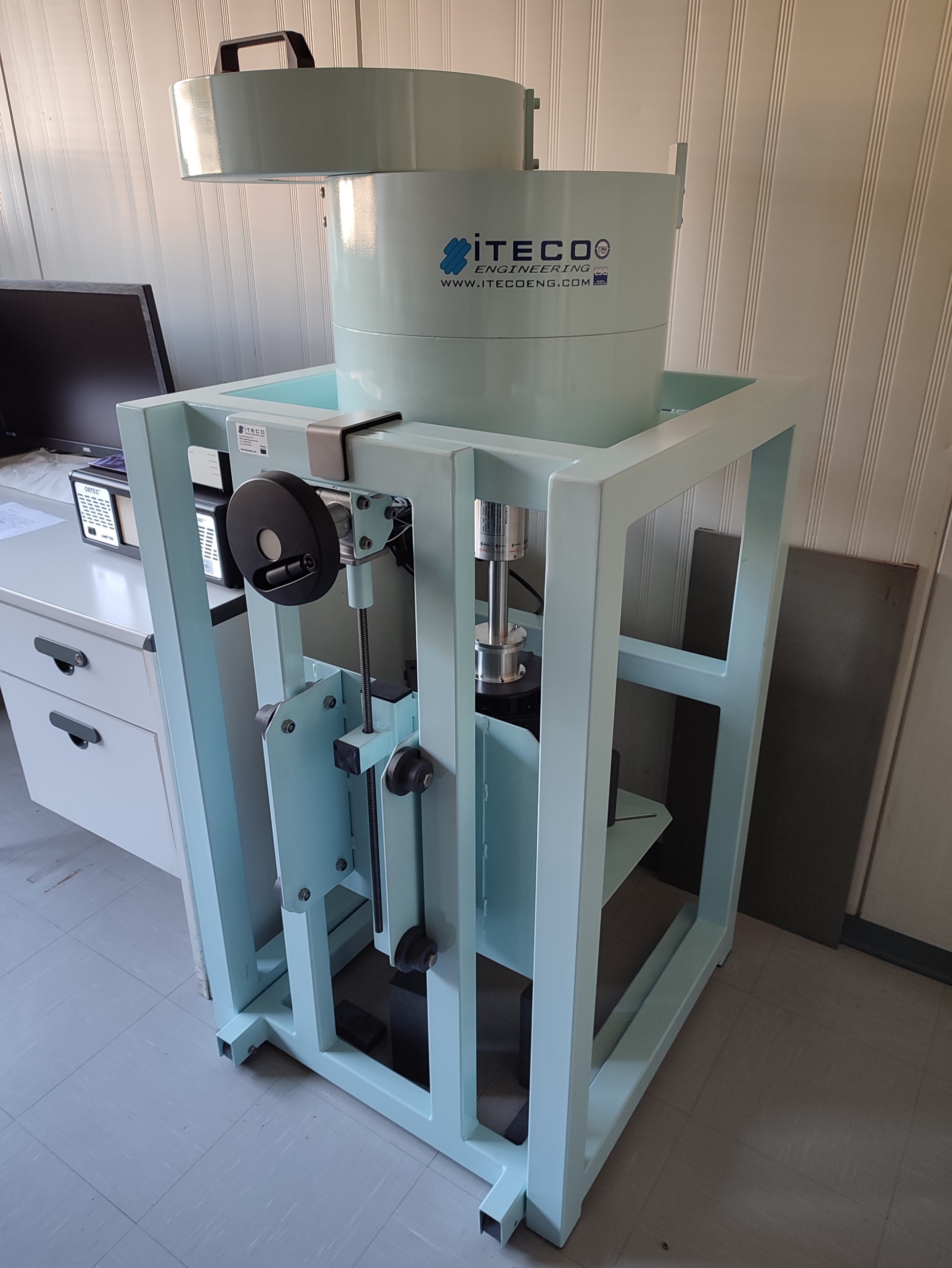 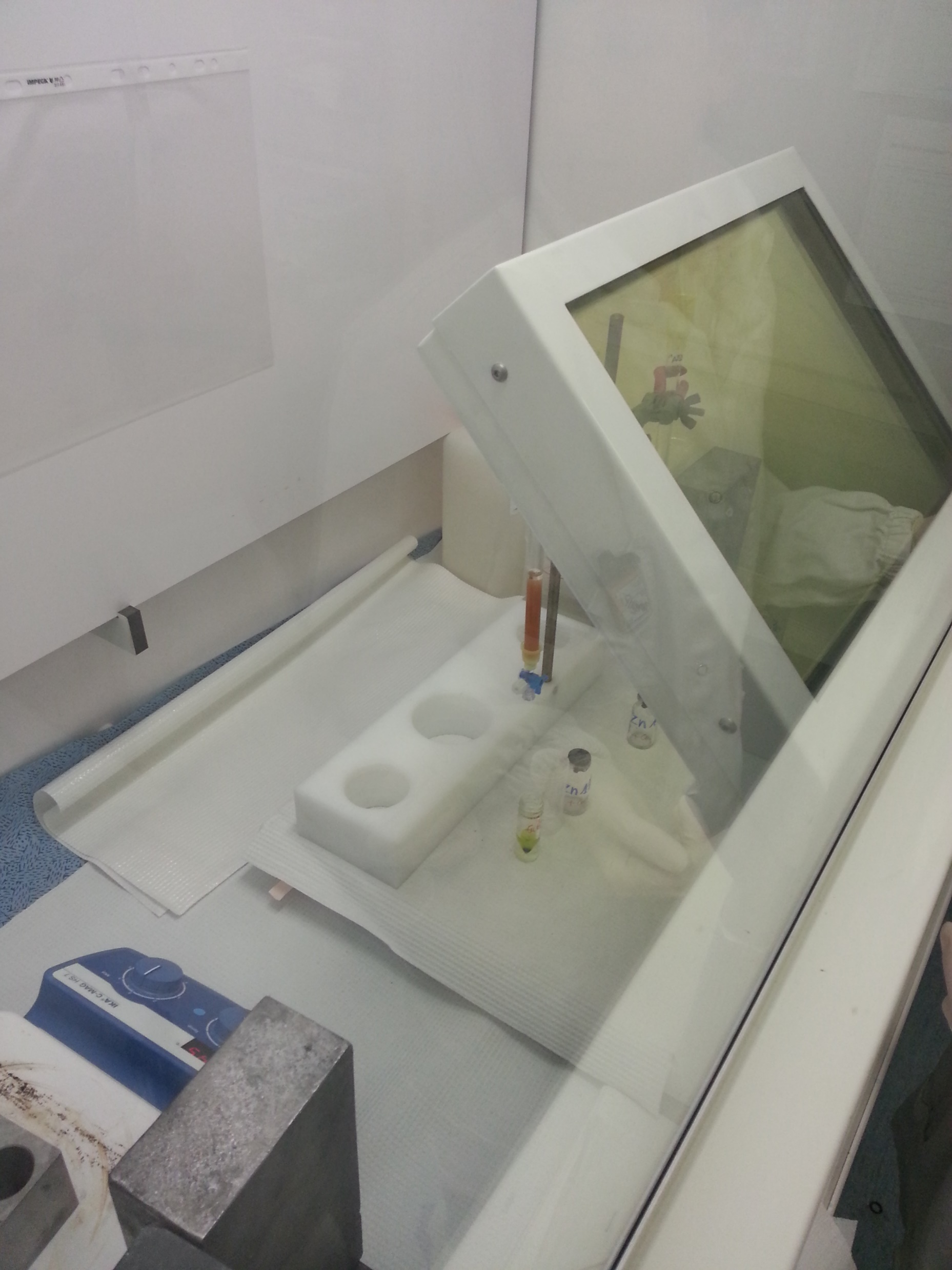 Cyclotron
18
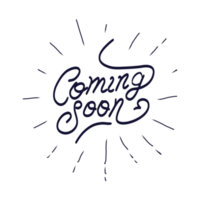 The LARAMED (net)work
https://web.infn.it/LARAMED/
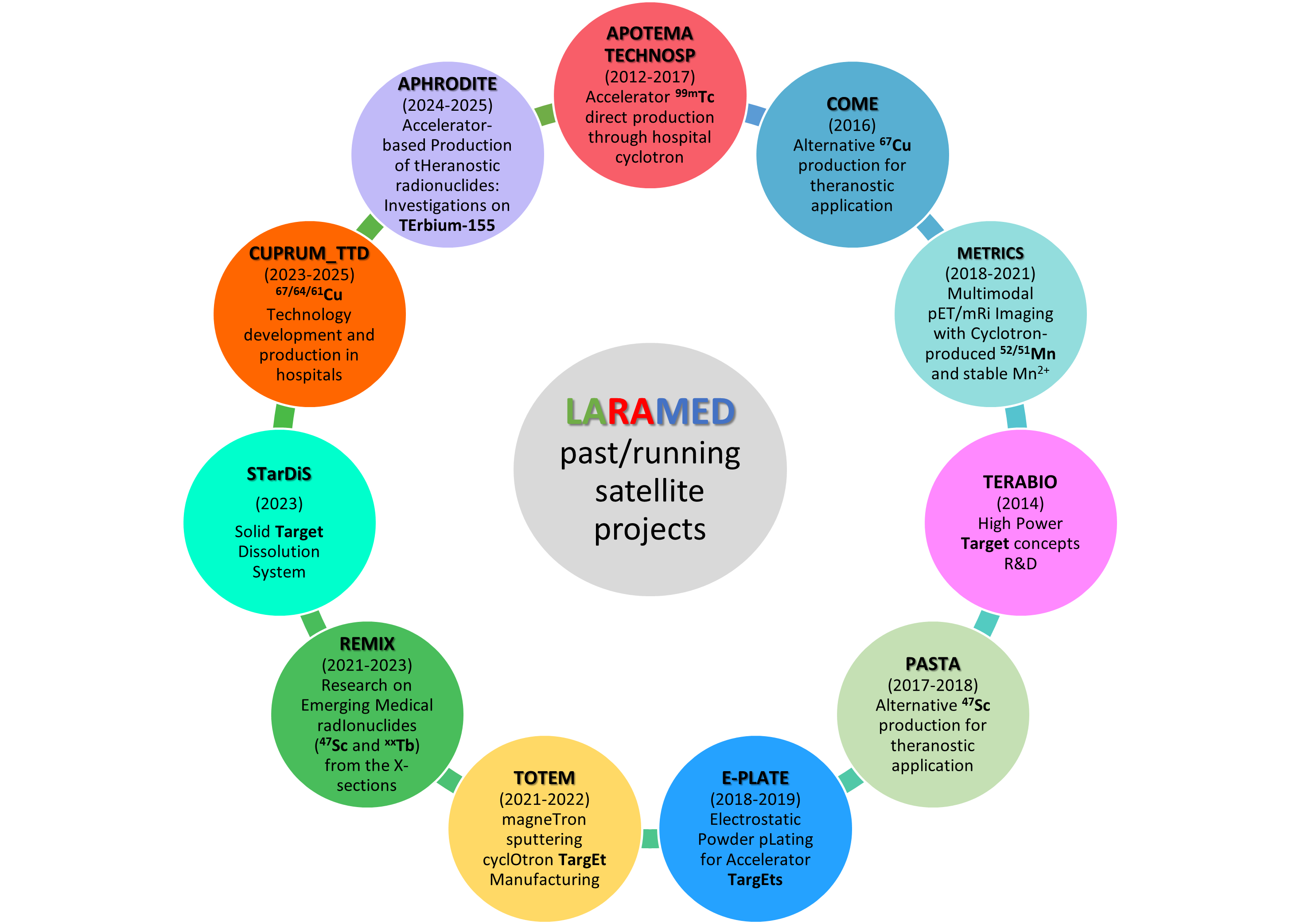 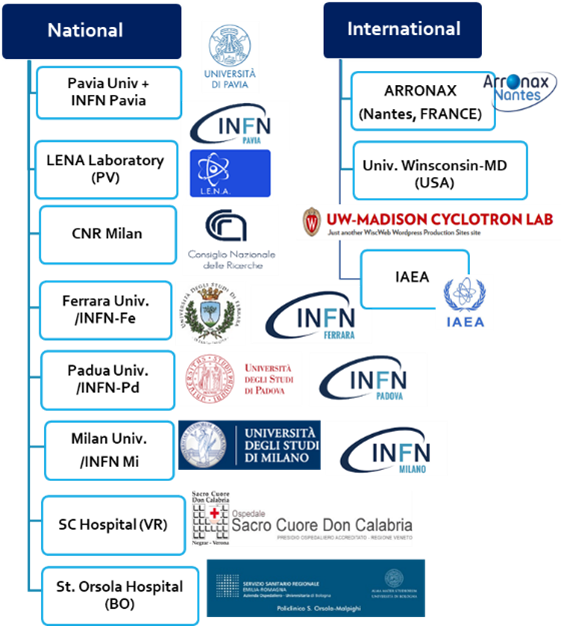 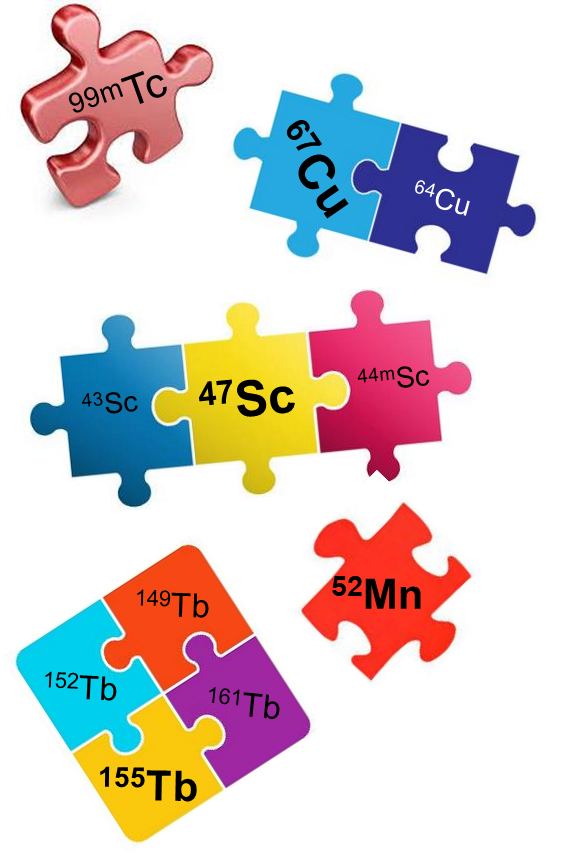 19
LARAMED target developments
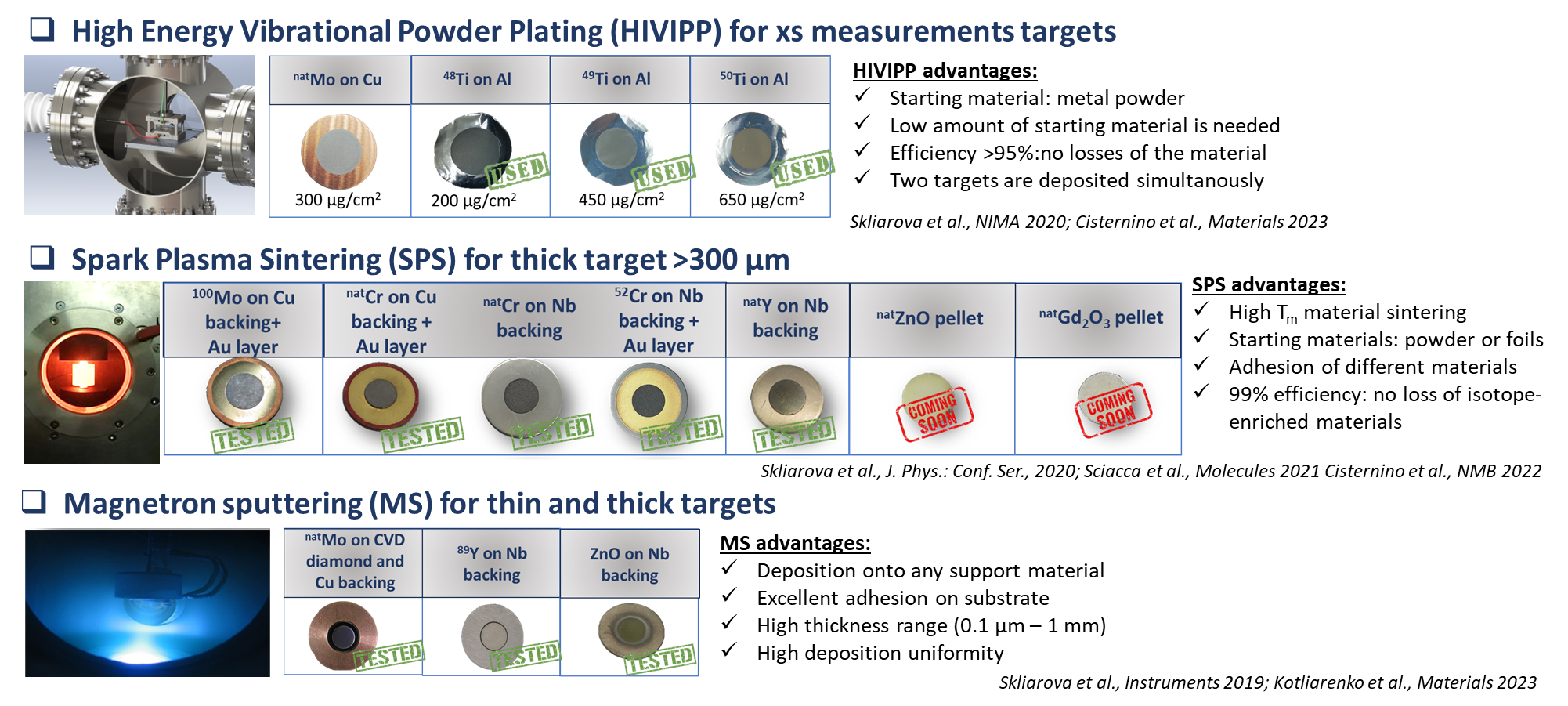 20
LARAMED Nuclear cross-section measurements
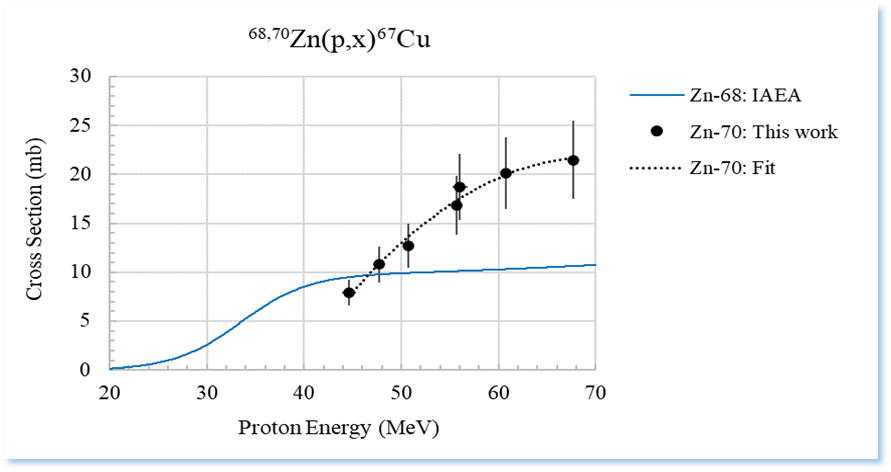 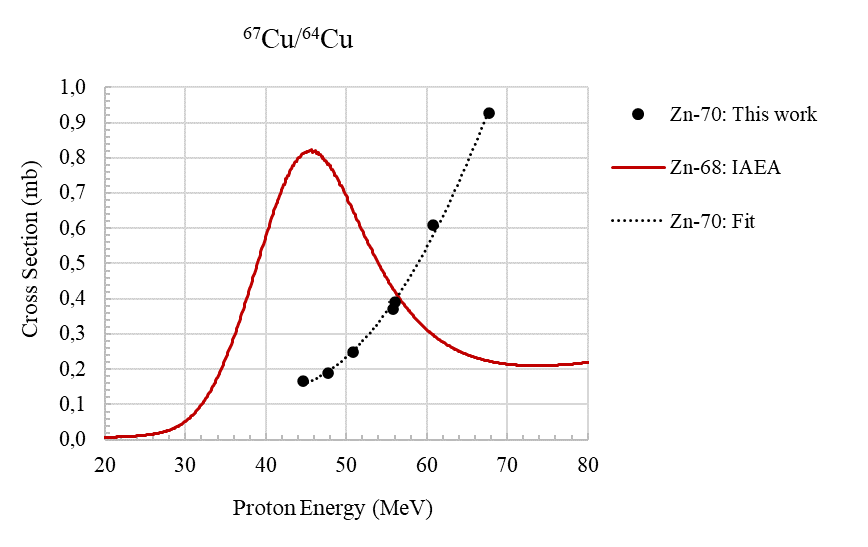 Cross section ratio 67Cu/64Cu
International Patent 
n° WO 2019/220224 A1

 November 2019
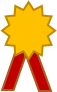 67Cu/64Cu ratio favourable from 70Zn target above 56 MeV
a.d.u.
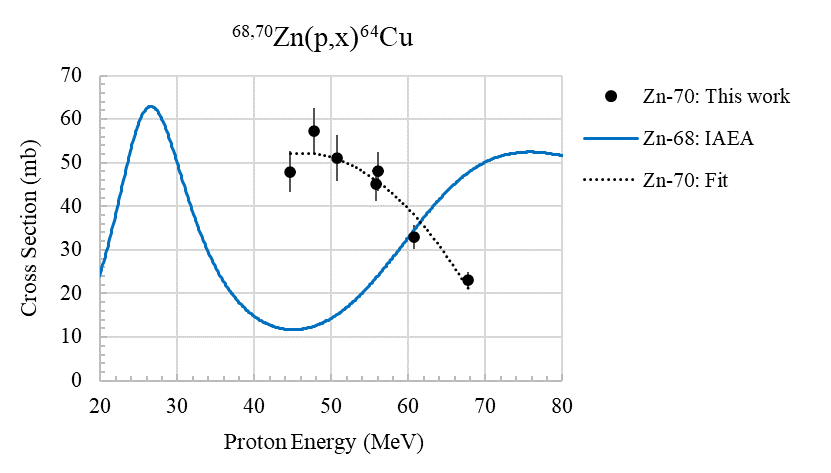 “A method and a target for the production of 67Cu”
Mou, Pupillo, Martini, Pasquali
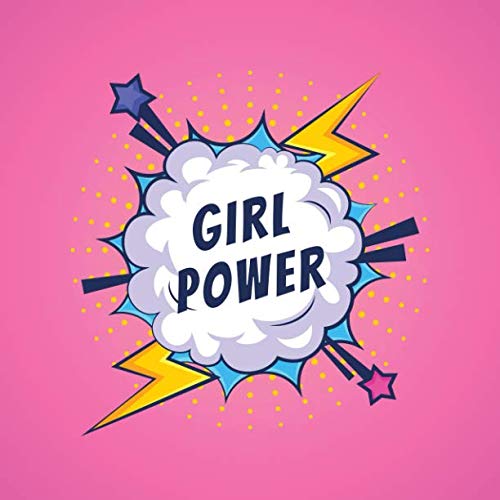 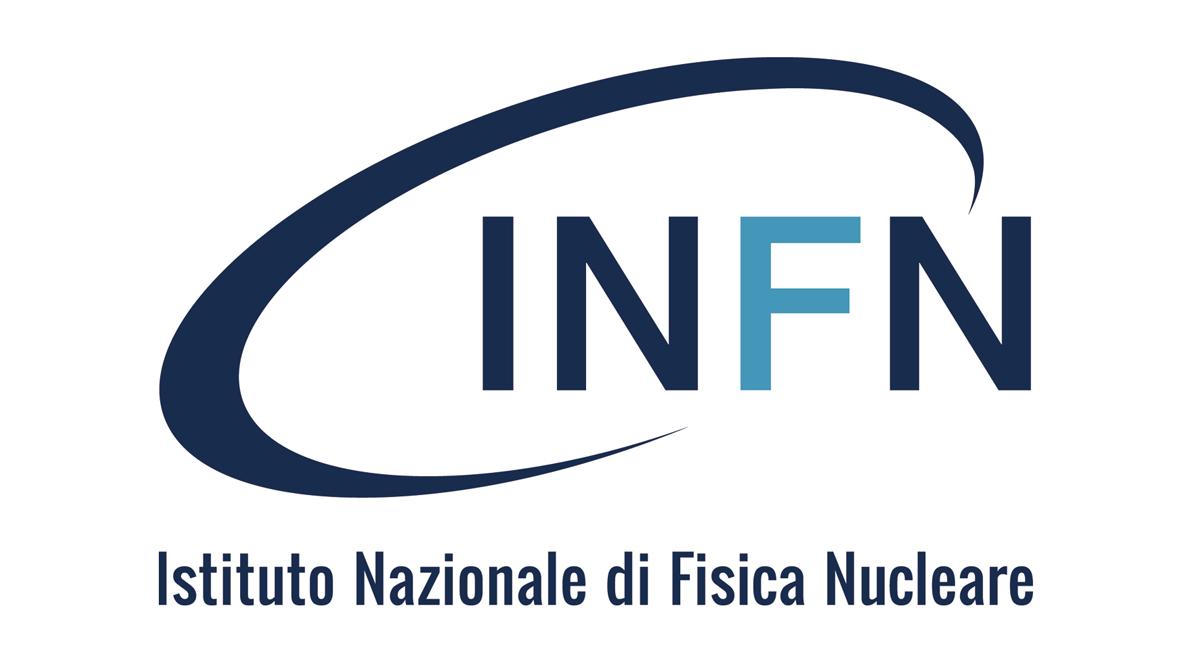 G. Pupillo et al., Production of 67Cu by enriched 70Zn targets…, Radiochimica Acta 108 (8) 2020
21
LARAMED Radiochemistry and radiopharmacy
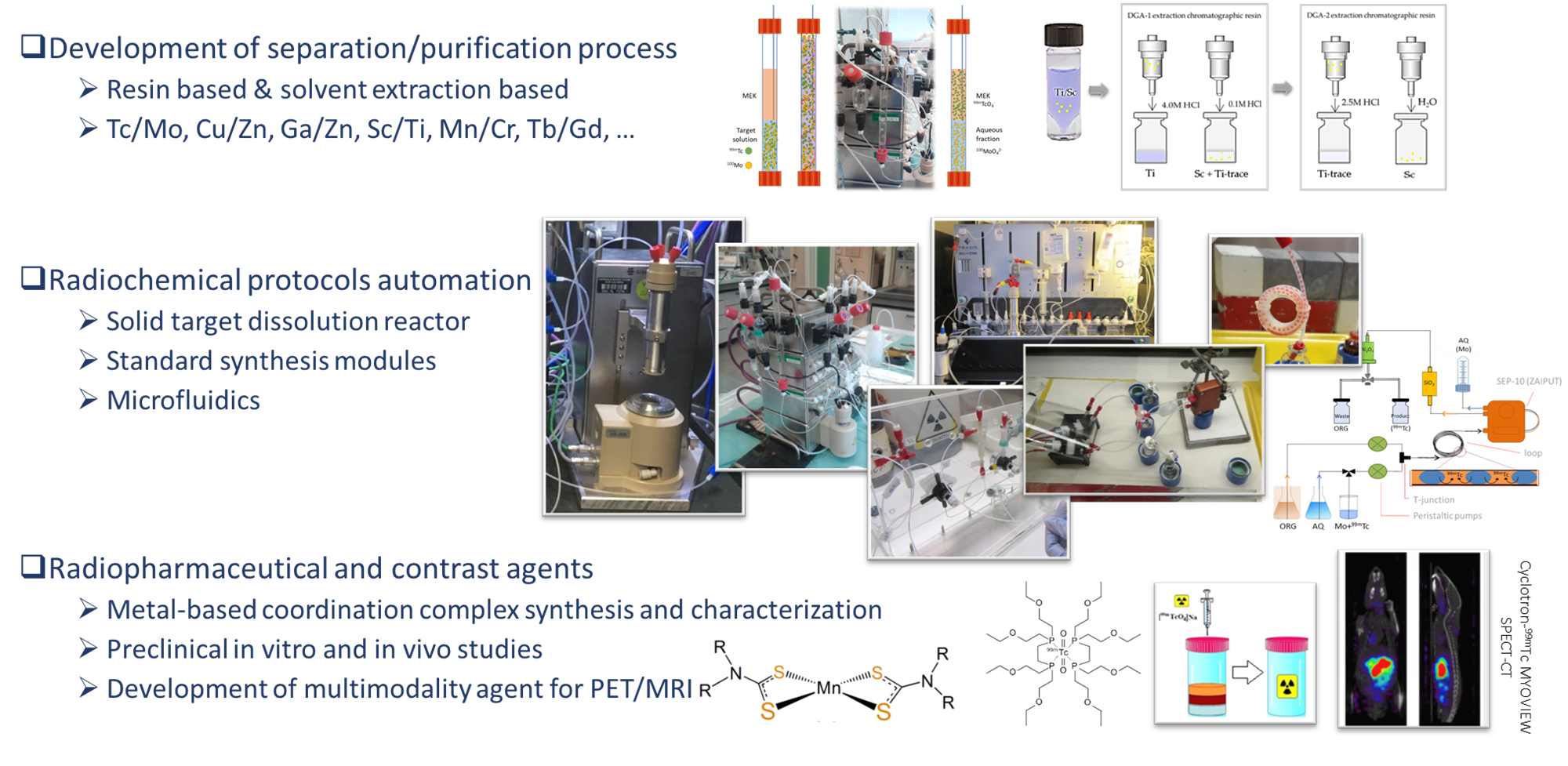 22
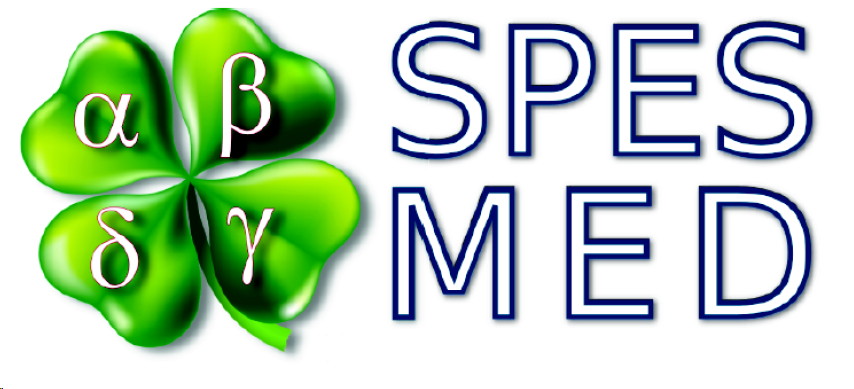 Future perspectives
SPES_MED is a new proposal in CSN3 for the years 2025-2027

PI (Resp. Nazionale): Emilio Mariotti, Università di Siena and INFN-PISA
INFN divisions: LNL, PD, MI, PV and PI organized in Working Package (WP):

WP1: Nuclear cross section measurements for medical radionuclide production 
(Lucia De Dominicis and Michele Colucci)

WP2: ISOL production yield measurement 
(Alberto Arzenton and Paolo Delogu)

WP3: Nuclear modeling and MonteCarlo simulations 
(Francesca Barbaro and Lisa Zangrando)
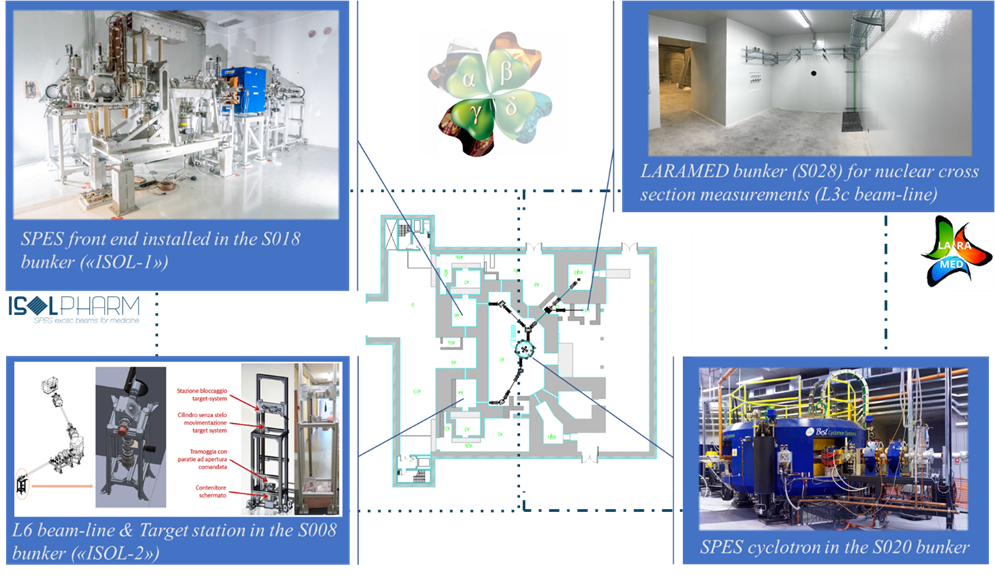 23
Future perspectives: Young researches
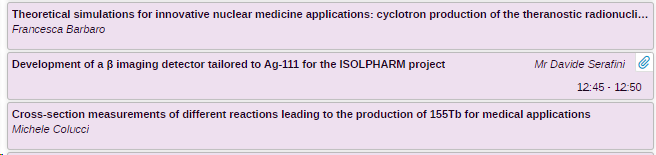 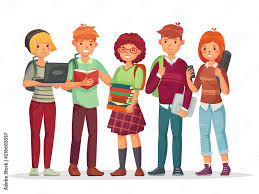 + Posters’ sessions!
24
Conclusions
Many medical radionuclides of interest!

Young team of researchers with different expertise 
(targetry, nuclear physics, engineering, radiochemistry, etc.)

Wide national & international network of collaborations &		 

High potential impact exploiting both ISOL and DIRECT production

Future possibility to also have an off-line mass-separator
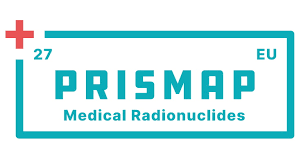 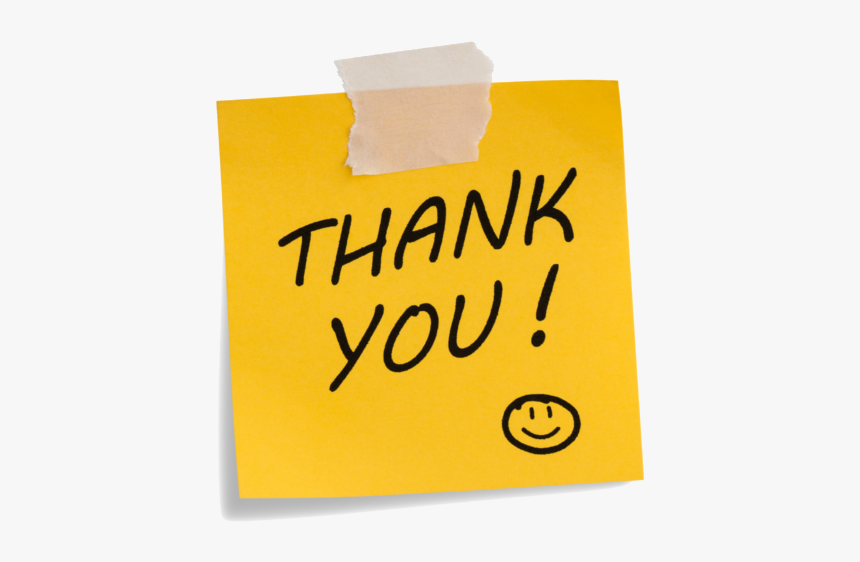 25
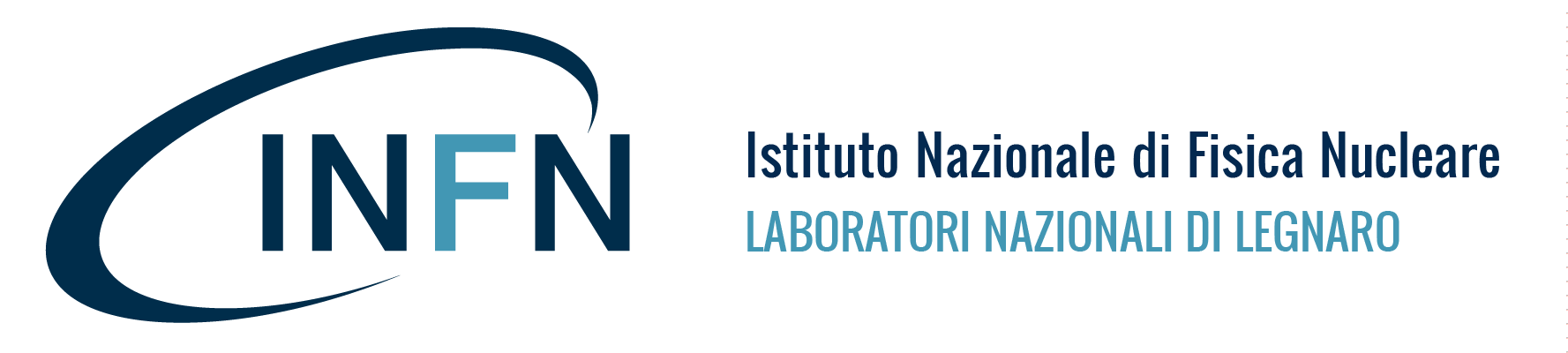 26
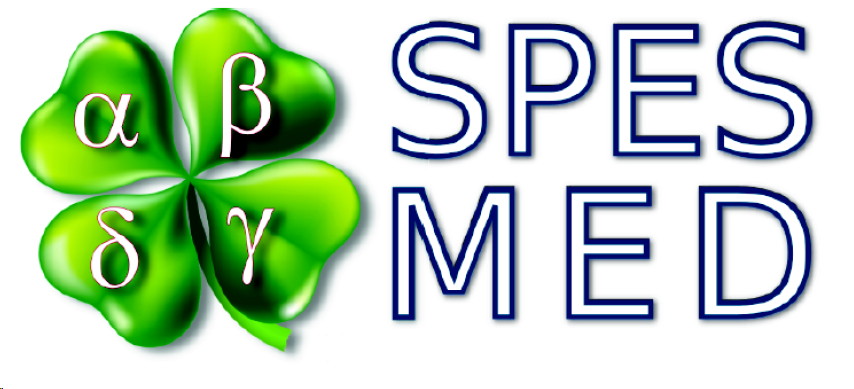 WP1:Nuclear cross sections (LNL and MI)   1
The measurement of unexplored nuclear reactions leading to the production of both the radionuclide of interest and its contaminants, to find out the best irradiation parameters
 
○ 49Ti(d,x)47Sc up to 30 MeV in collaboration with the ARRONAX facility (LNL team, 1 year)

○ 68Zn,70Zn(p,x)67Cu,64Cu for proton beams with energy higher than 70 MeV, in collaboration with the i-Themba facility (LNL team, 1 and 2 year)

○ 70Zn(p,x)67Cu,64Cu in the energy range 25-50 MeV at SPES (LNL team, 3 year)
27
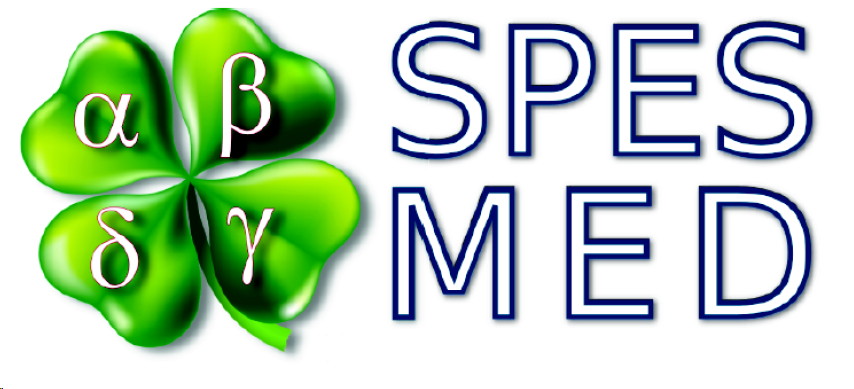 WP1:Nuclear cross sections (LNL and MI)   2
○ 159Tb(p,5n)155Dy →155Tb up to 70 MeV at SPES, also in the framework of the PRIN PNRR 2022 entitled “APHRODITE-155” and focused on 155Tb production (LNL and MI team, 1 year)

○ natEu(a,x)155Tb in the energy range 10-30 MeV in collaboration with ARRONAX facility (1 year) and with Czech Nuclear Physics Institute CAS (MI team, 1 and 2 year)

○ natGd(p,x)152,149Tb in the energy range 40-70 MeV at SPES (LNL and MI team, 2 and 3 year) and at energies up to 200 MeV in collaboration with i-Themba facility (LNL and MI team, 2 and 3 year)

○ natGd(a,x)152,155Tb in the energy range 10-70 MeV in collaboration with ARRONAX facility (MI team, 1 and 2 year) and CAS (MI team, 2 and 3 year)
28
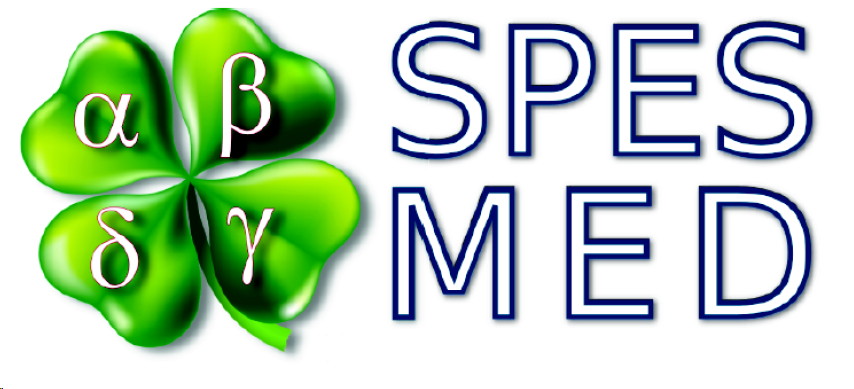 WP2:ISOL production yield (LNL, PD, PV and PI)
The goal is to measure the ISOL production yield with a newly developed detection system and acquire in-depth understanding of the elements that increase production. Besides, the measurements will help establish the yield database of SPES facility. 
 
○ SiC targets will be tested (1 and 2 year)

○ TiC targets will be tested (2 and 3 year)

○ UCx targets will be tested (3 year      )
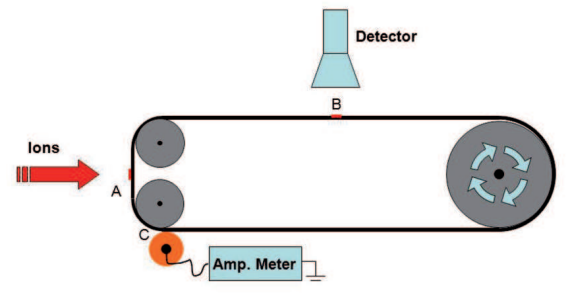 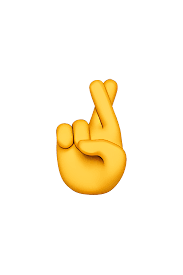 Schematic representation of a moving tape system for yield measurement
29
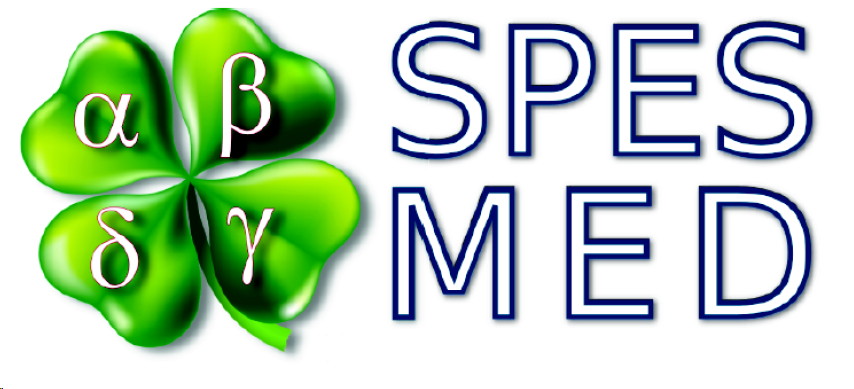 WP3:Nuclear modeling and MonteCarlo simulations
Support, explanation and optimization for the experimental WP1 and WP2
  
○ Nuclear modeling for nuclear cross section measurements (TALYS, EMPIRE, FLUKA and PHITS codes) to find out the best irradiation parameters considering IP, RNP, SA and dosimetric impact of contaminant radionuclides. Genetic algorithms can be also used to optimized the modeling description.

○ MonteCarlo simulations (Geant4, MCNPX and PHITS) for ISOL yield measurements, that can be seen as two sequential processes: (a) isotope diffusion from the crystal lattice to the grain boundary coupled with diffusion through the target matrix to the surface (b) atomic effusion to the ion source.
30